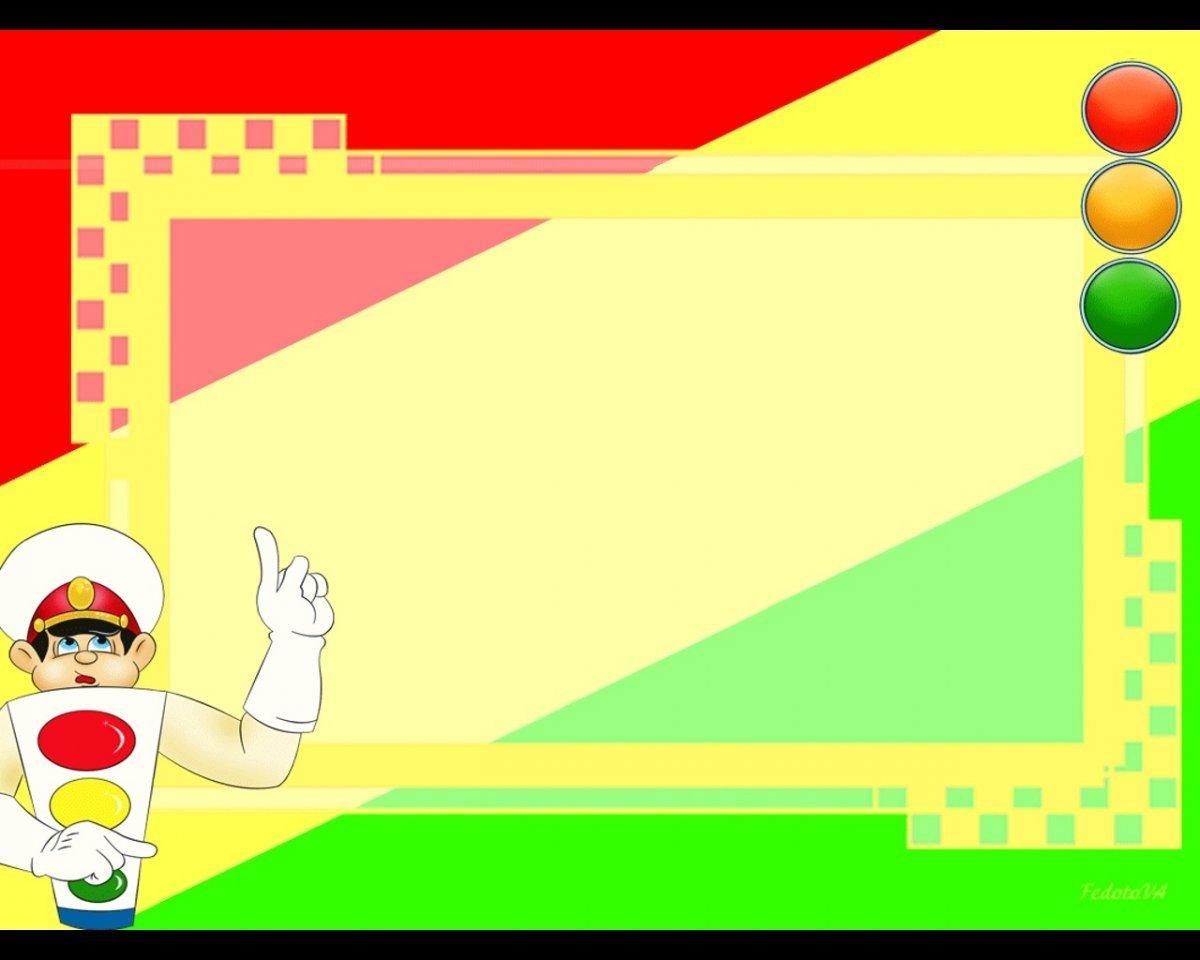 Группа «Василёк»
 «Детям знать положено правила дорожные»
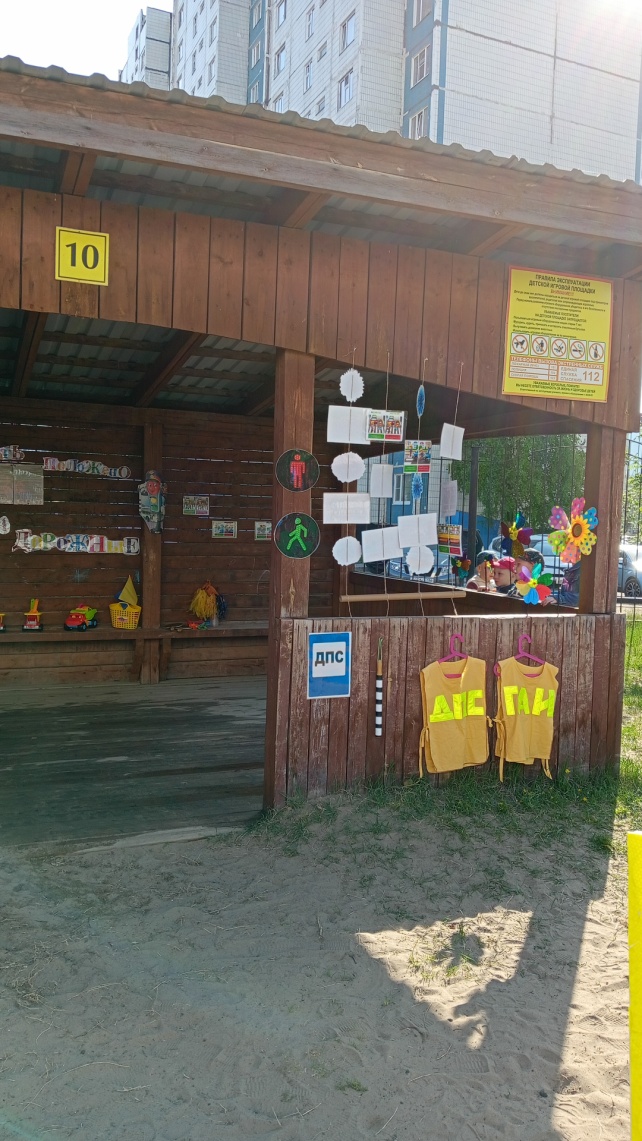 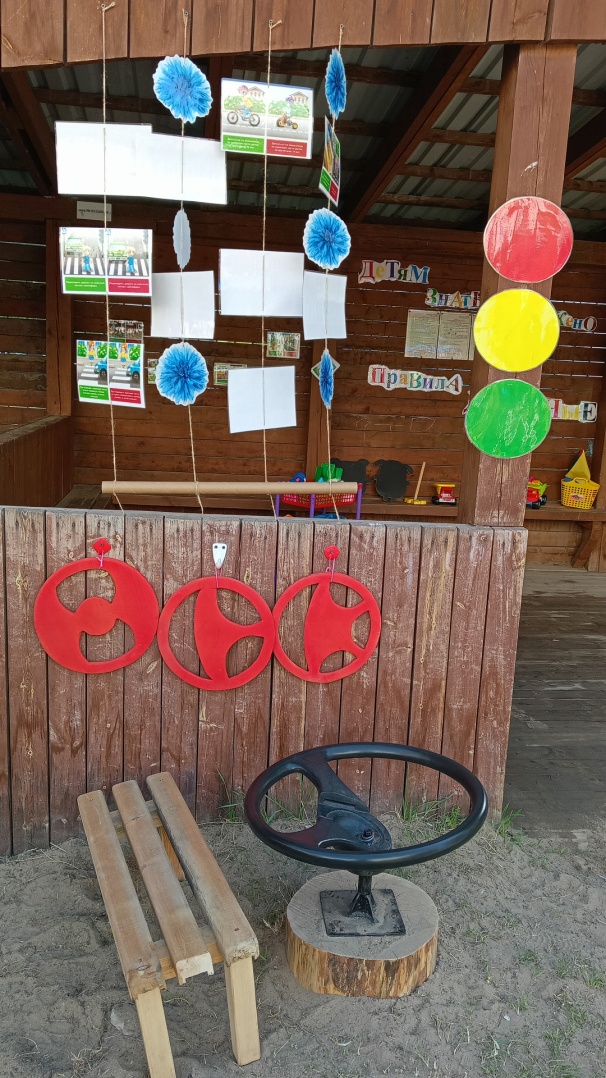 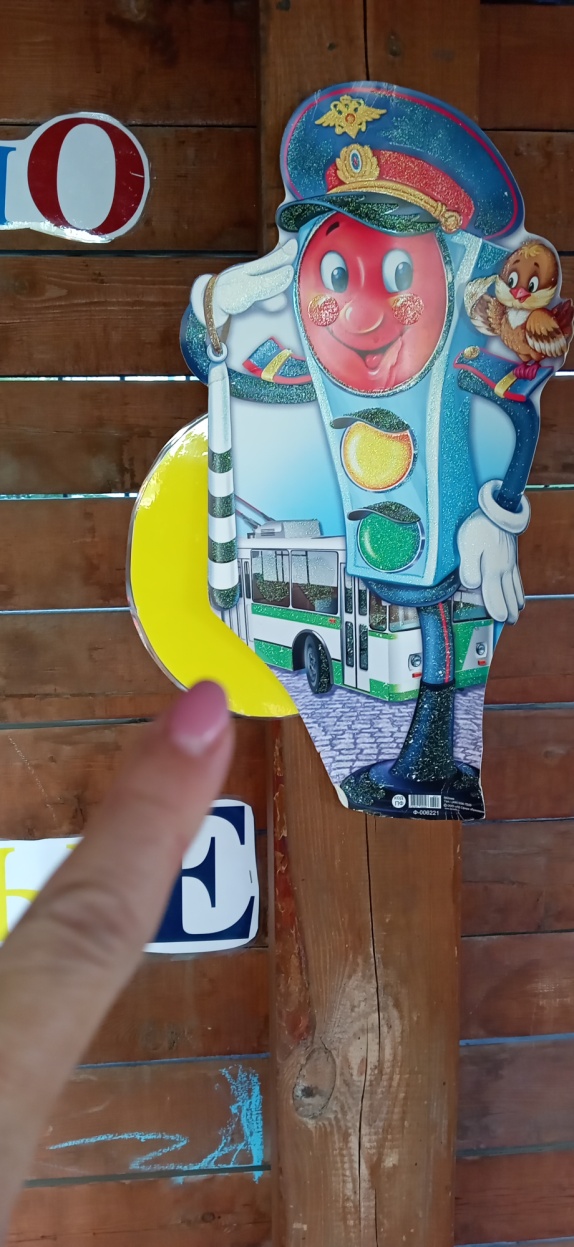 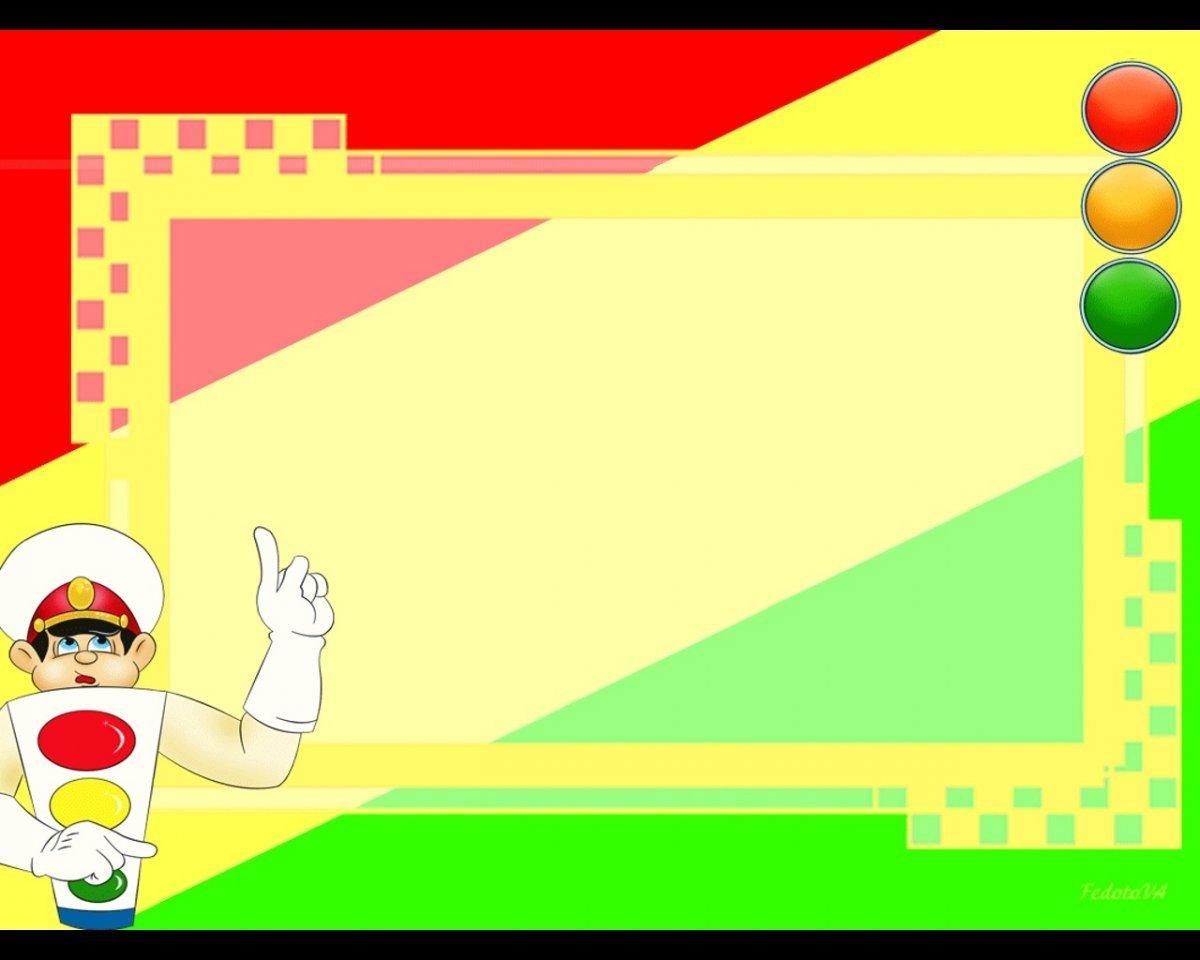 Группа «Василёк»
 «Детям знать положено правила дорожные»
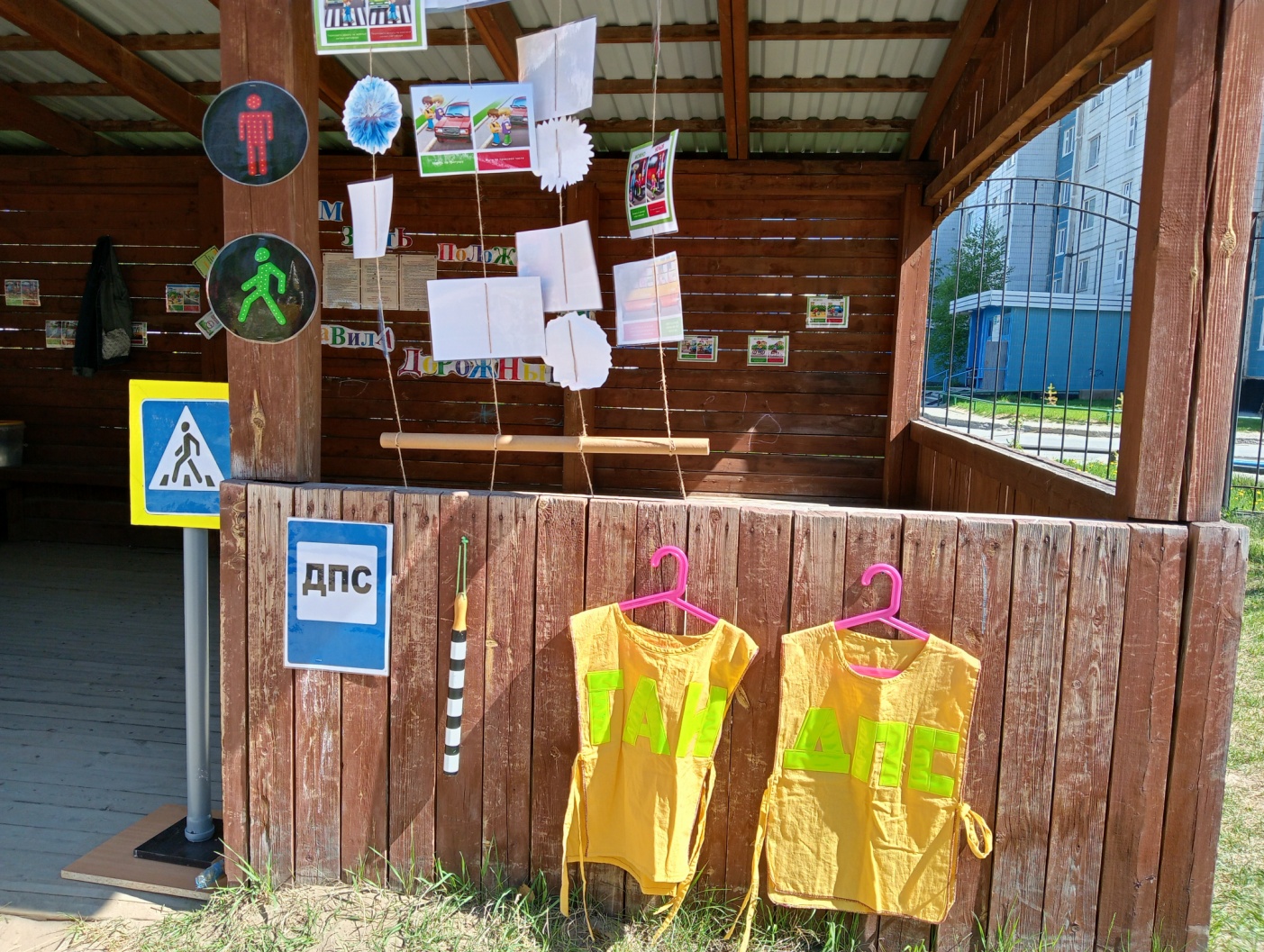 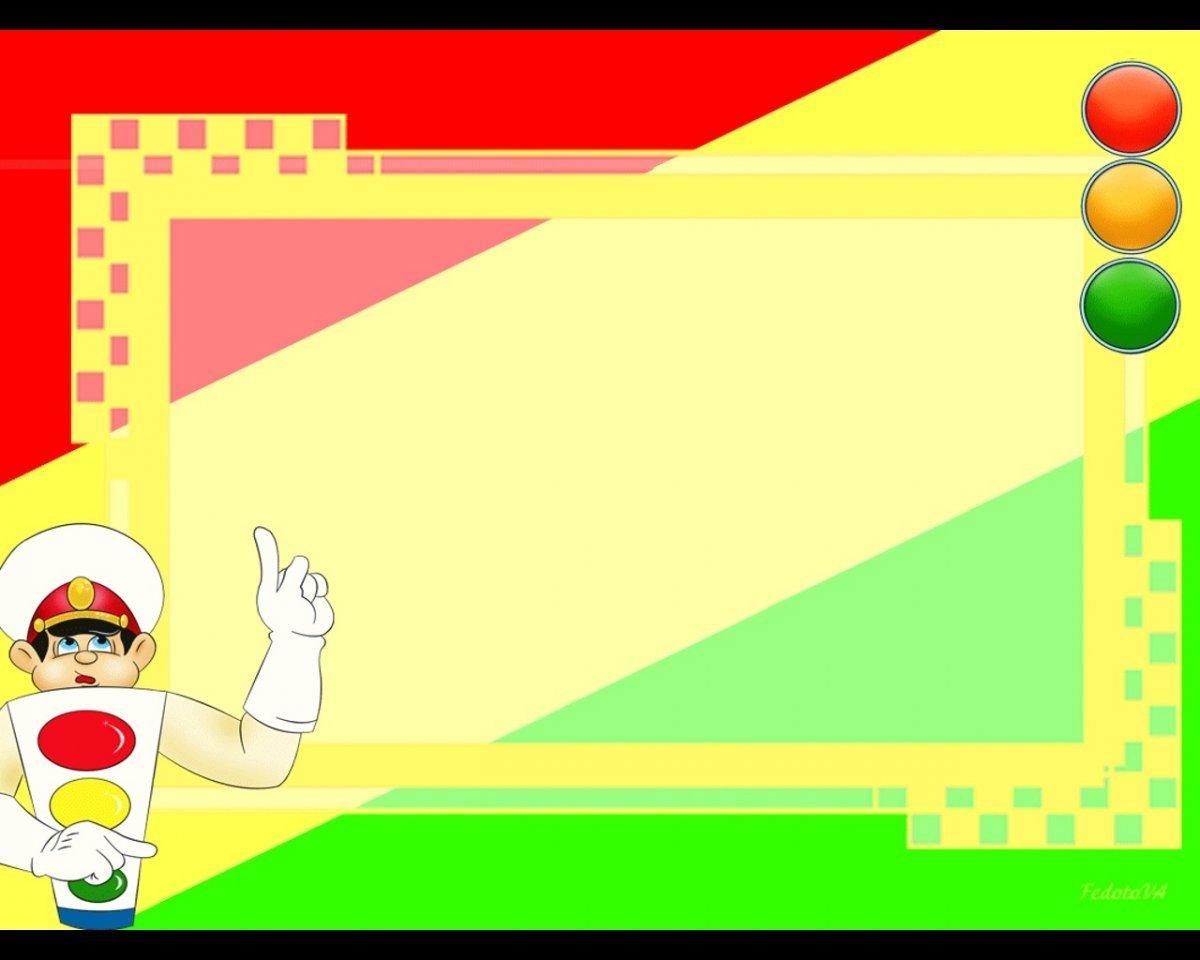 Группа «Василёк»
 «Детям знать положено правила дорожные»
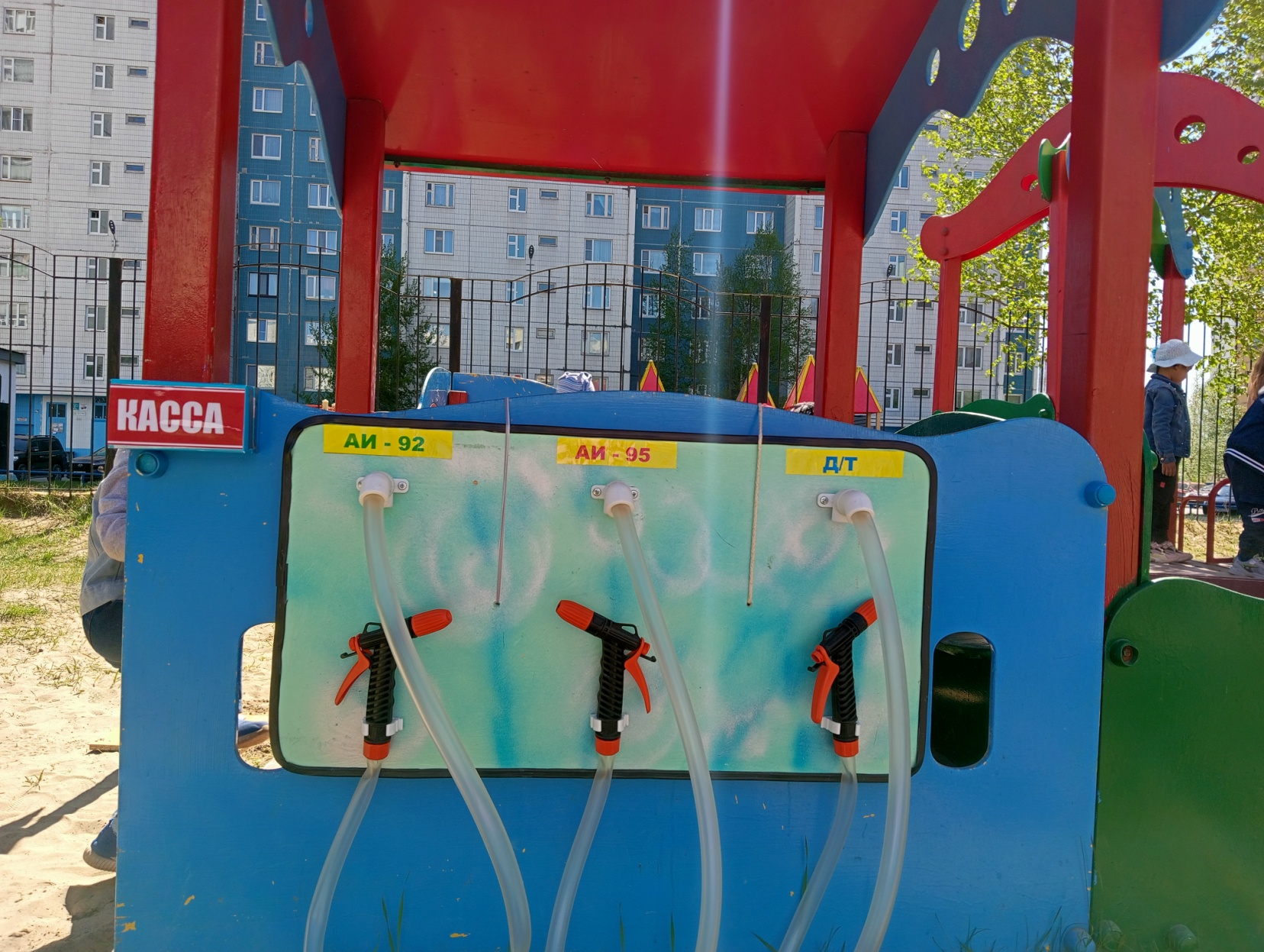 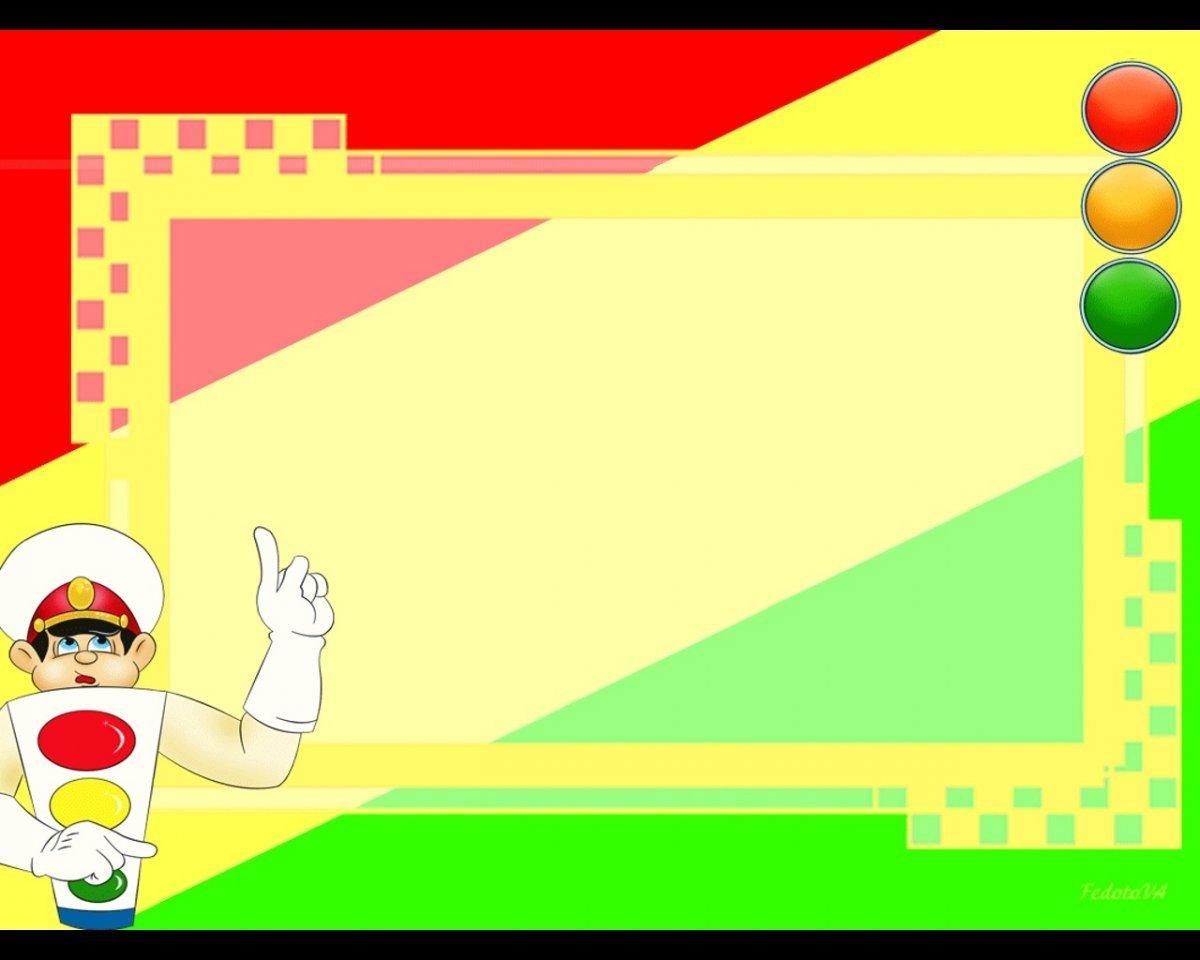 Группа «Василёк»
 «Детям знать положено правила дорожные»
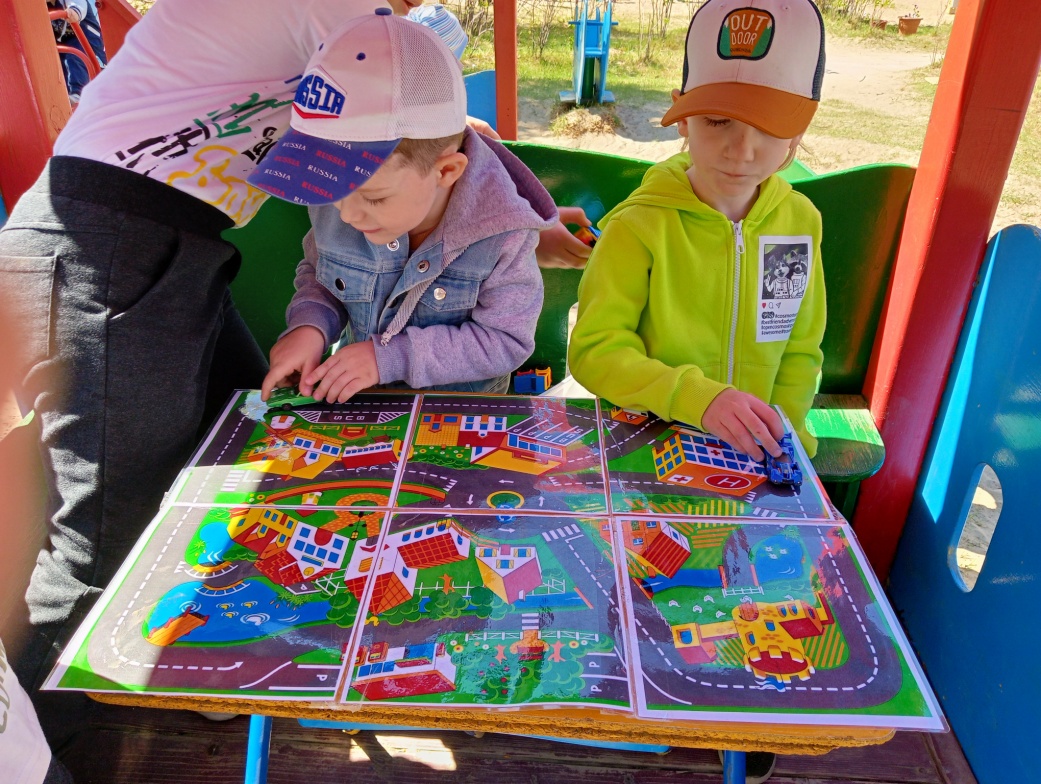 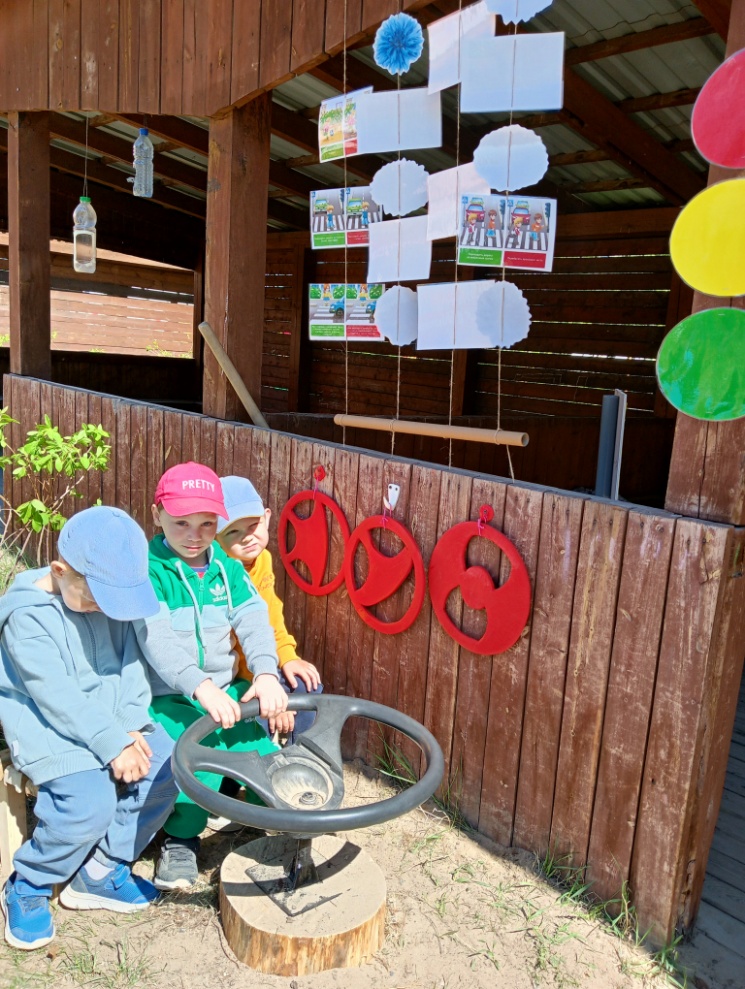 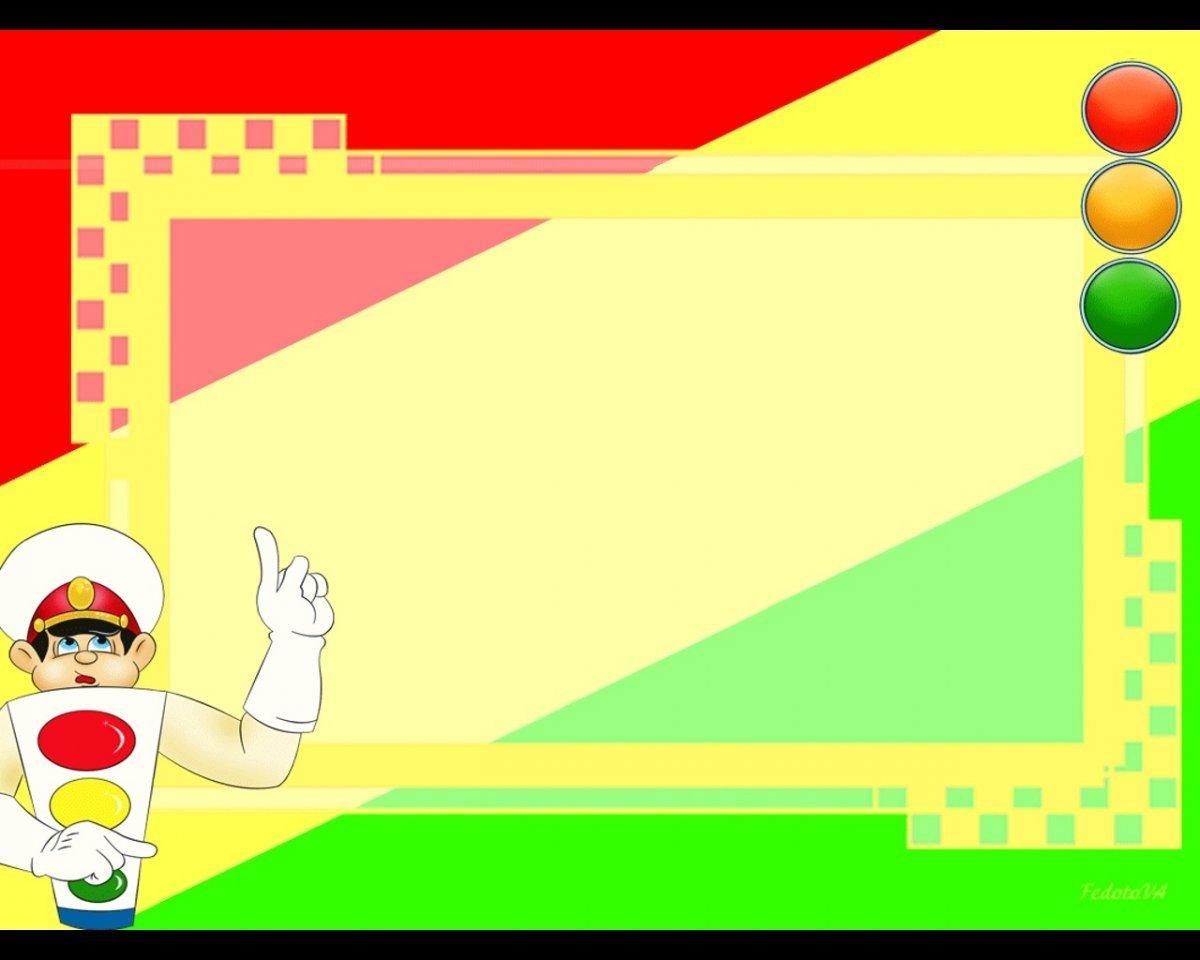 Группа «Василёк»
 «Детям знать положено правила дорожные»
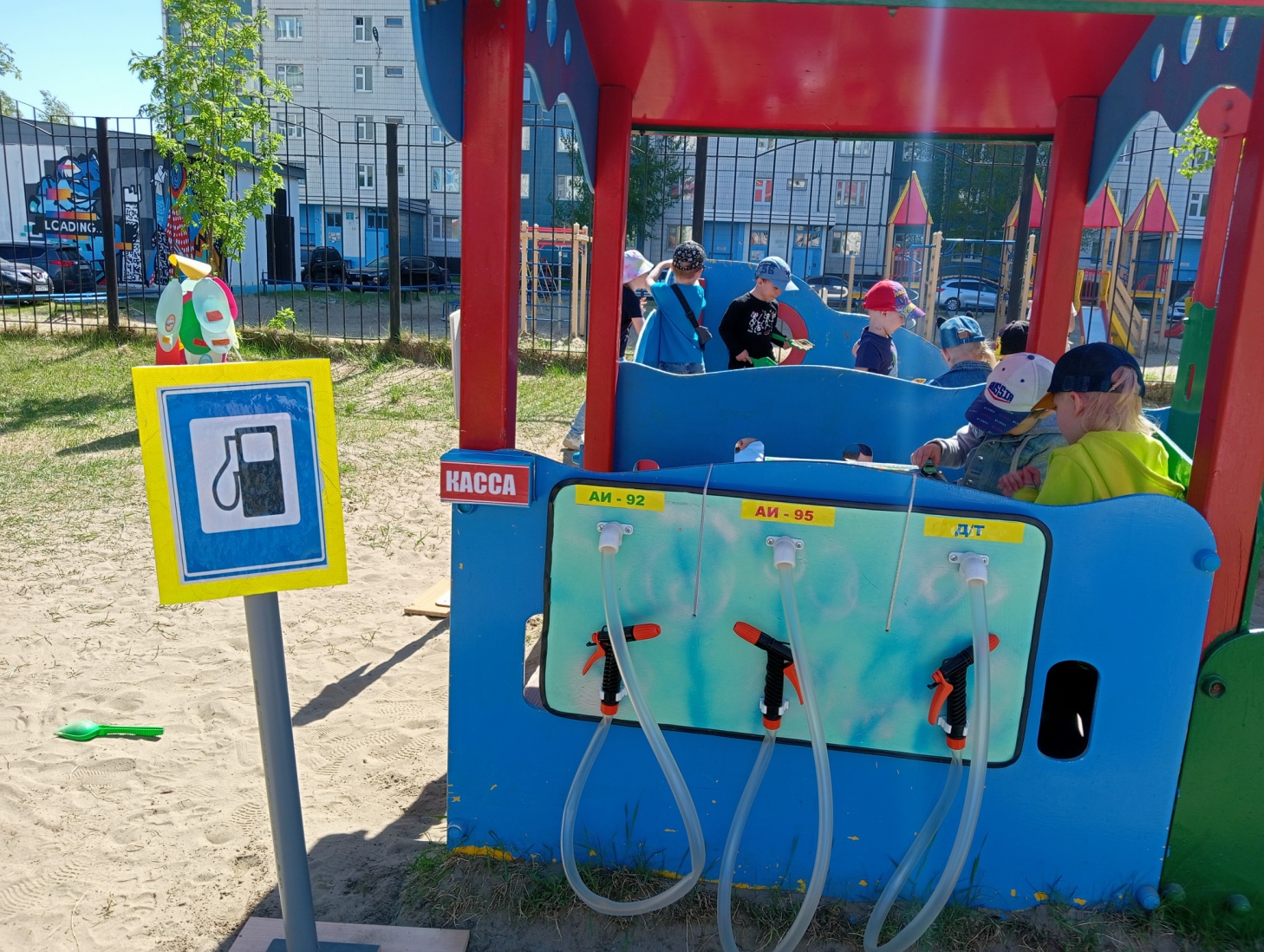 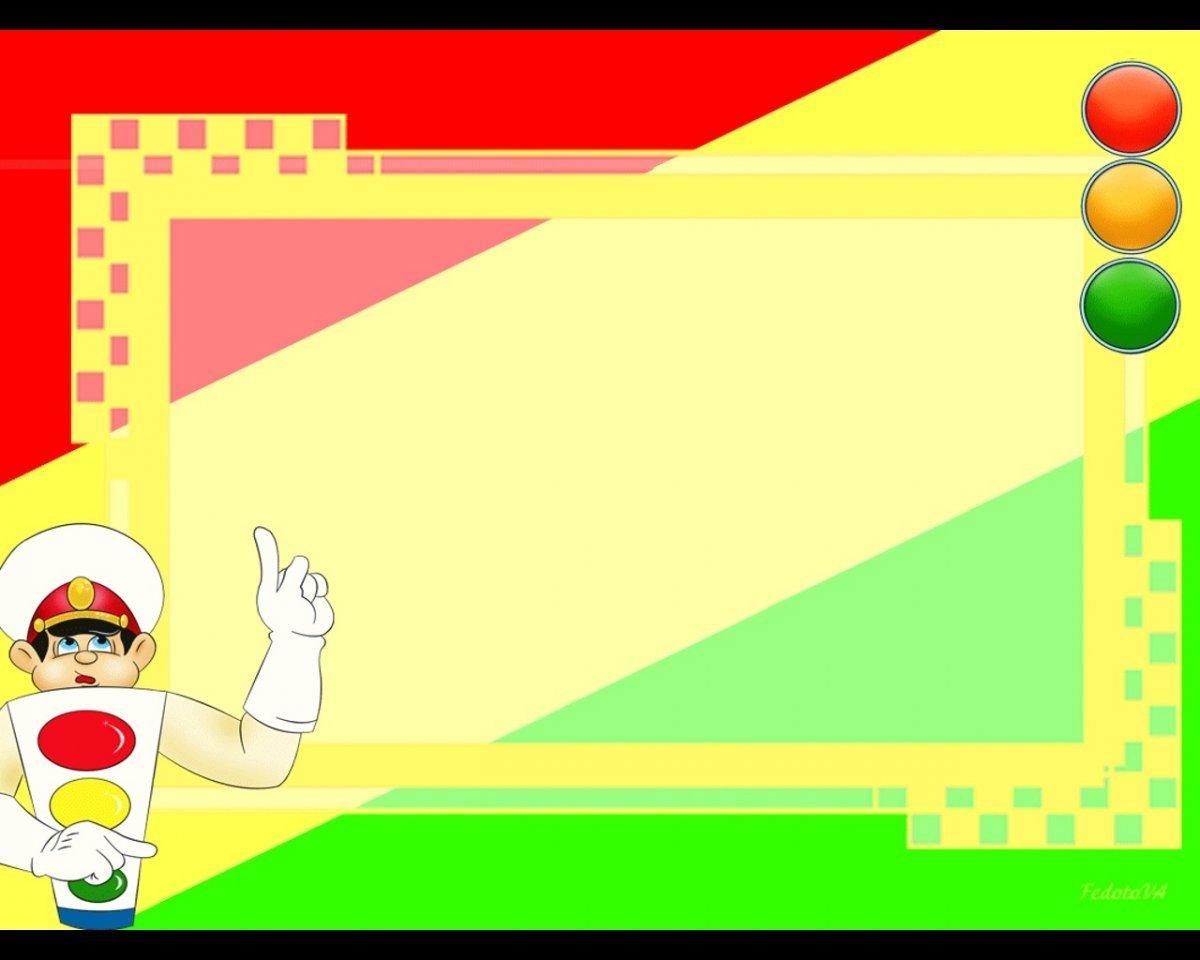 Группа «Василёк»
 «Детям знать положено правила дорожные»
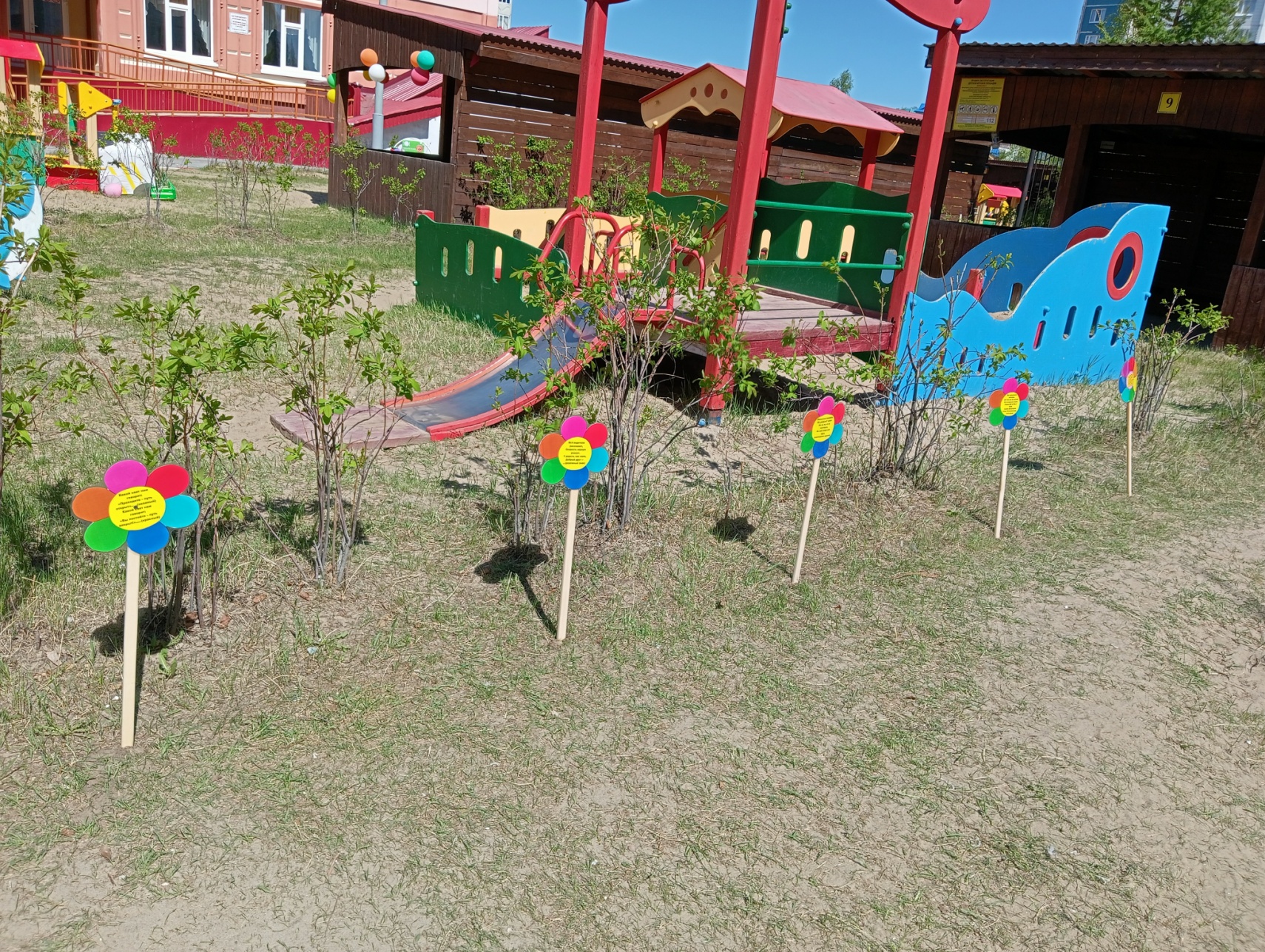 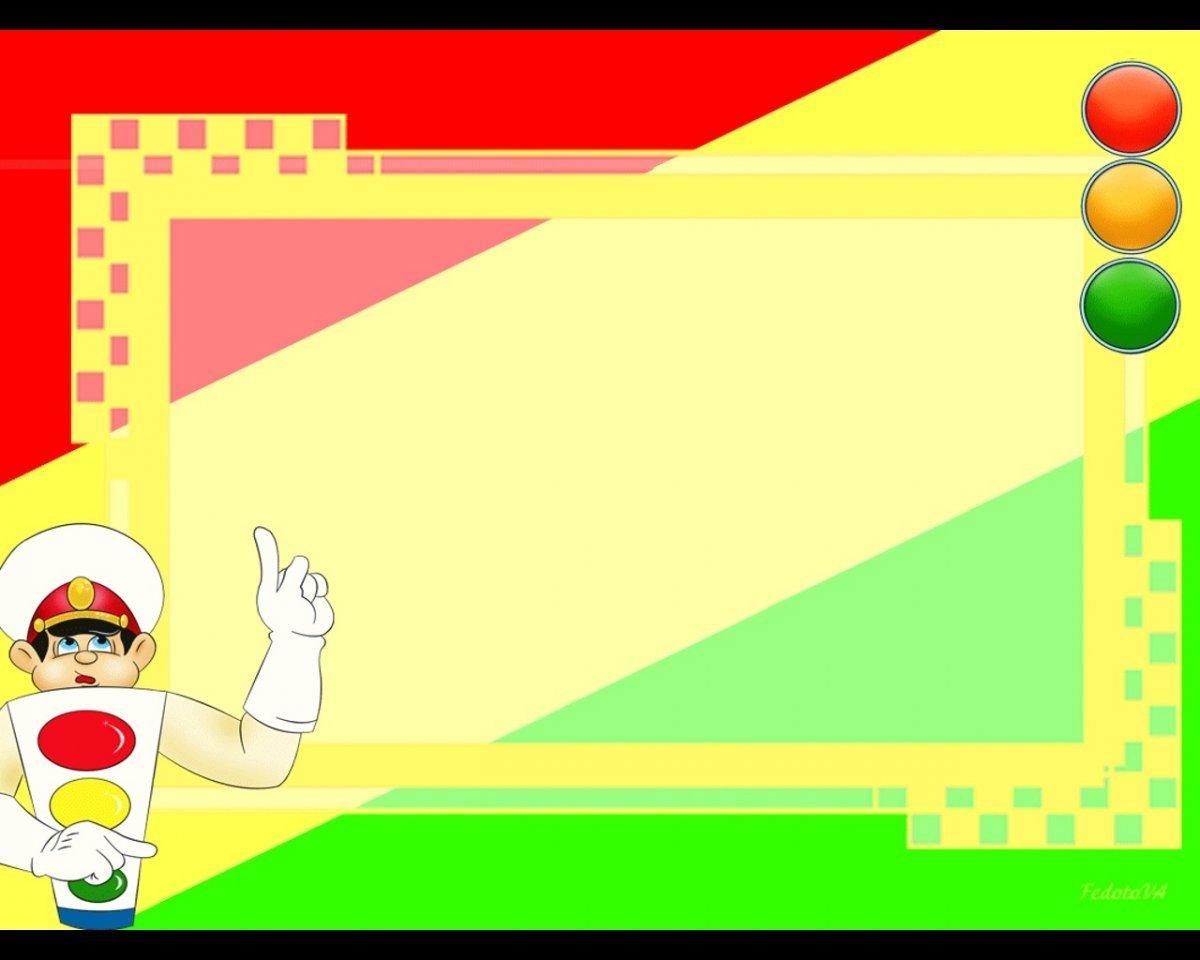 Группа «Василёк»
 «Детям знать положено правила дорожные»
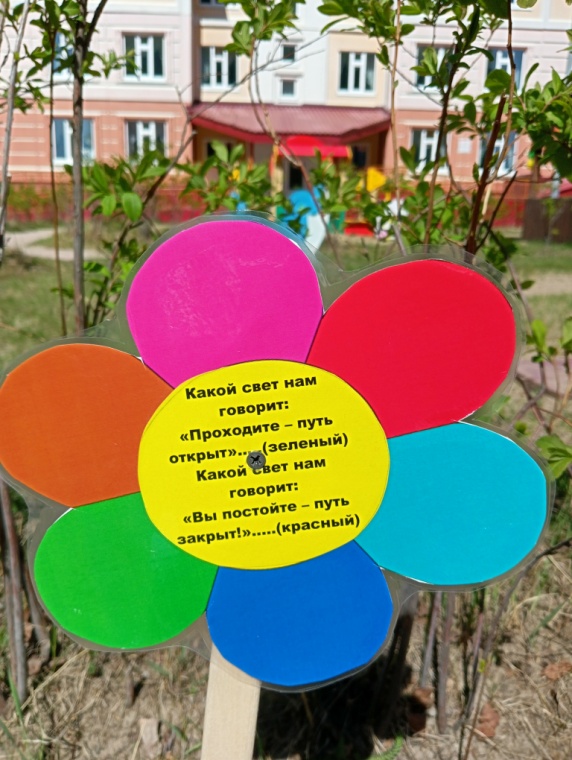 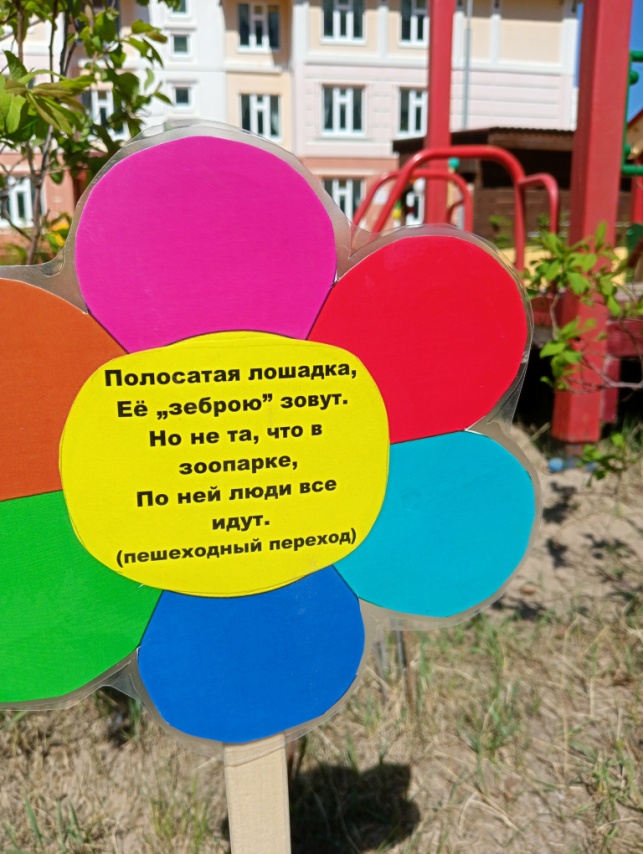 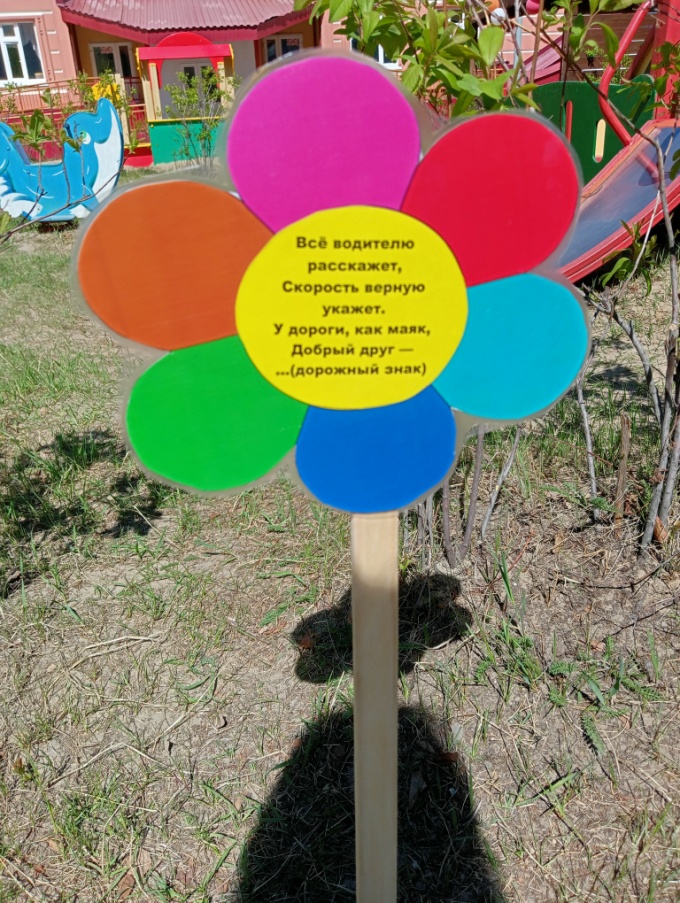 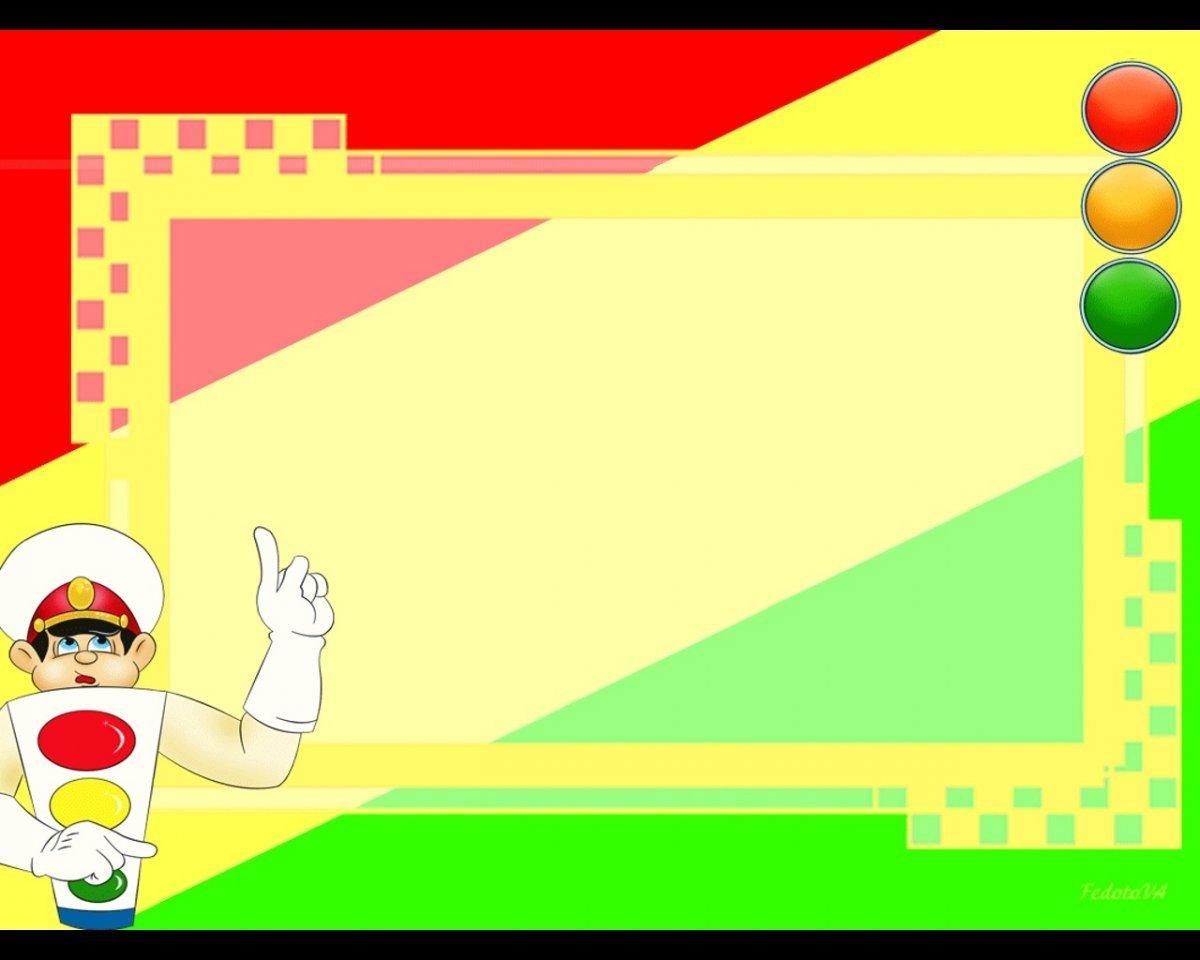 Группа «Василёк»
 «Детям знать положено правила дорожные»
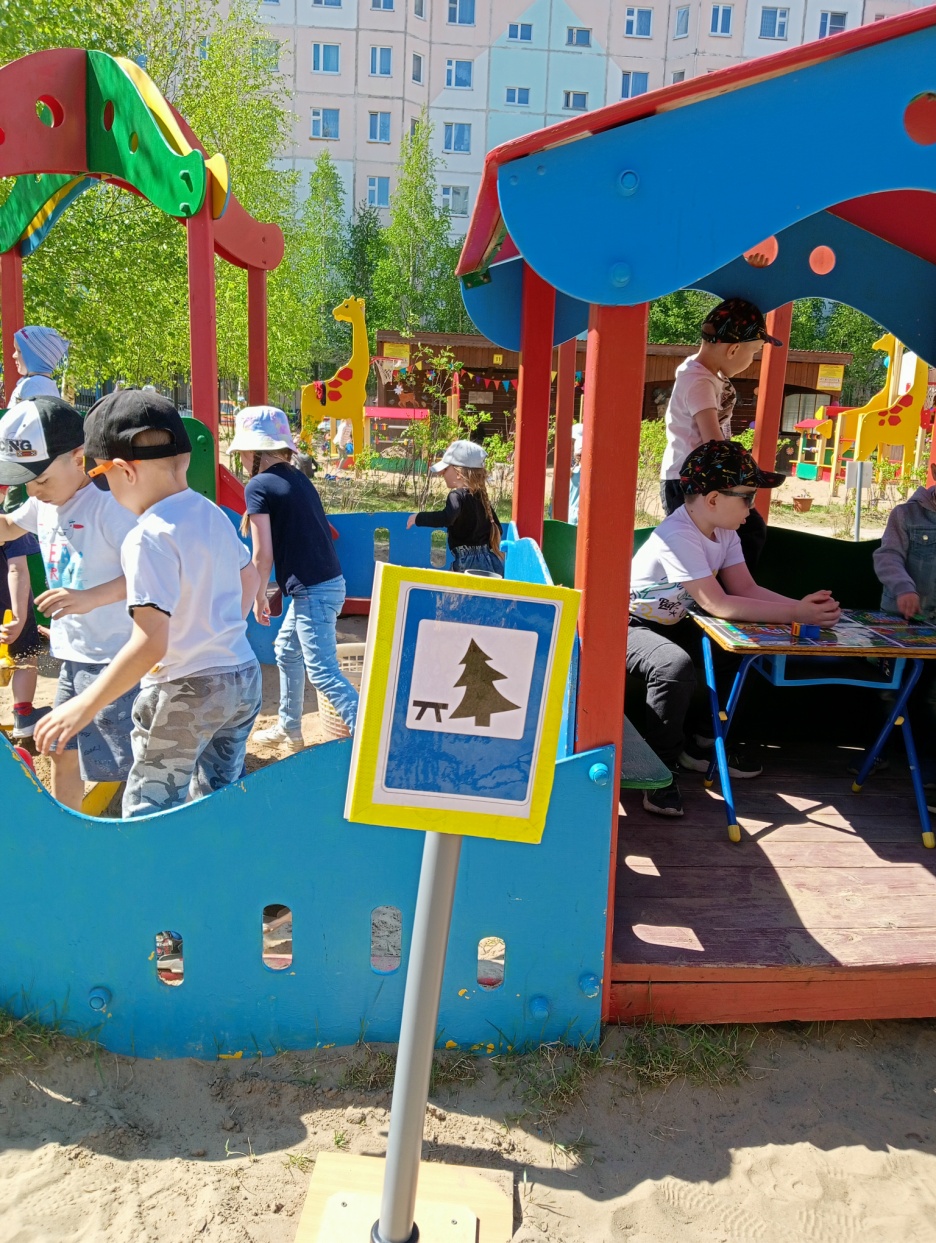 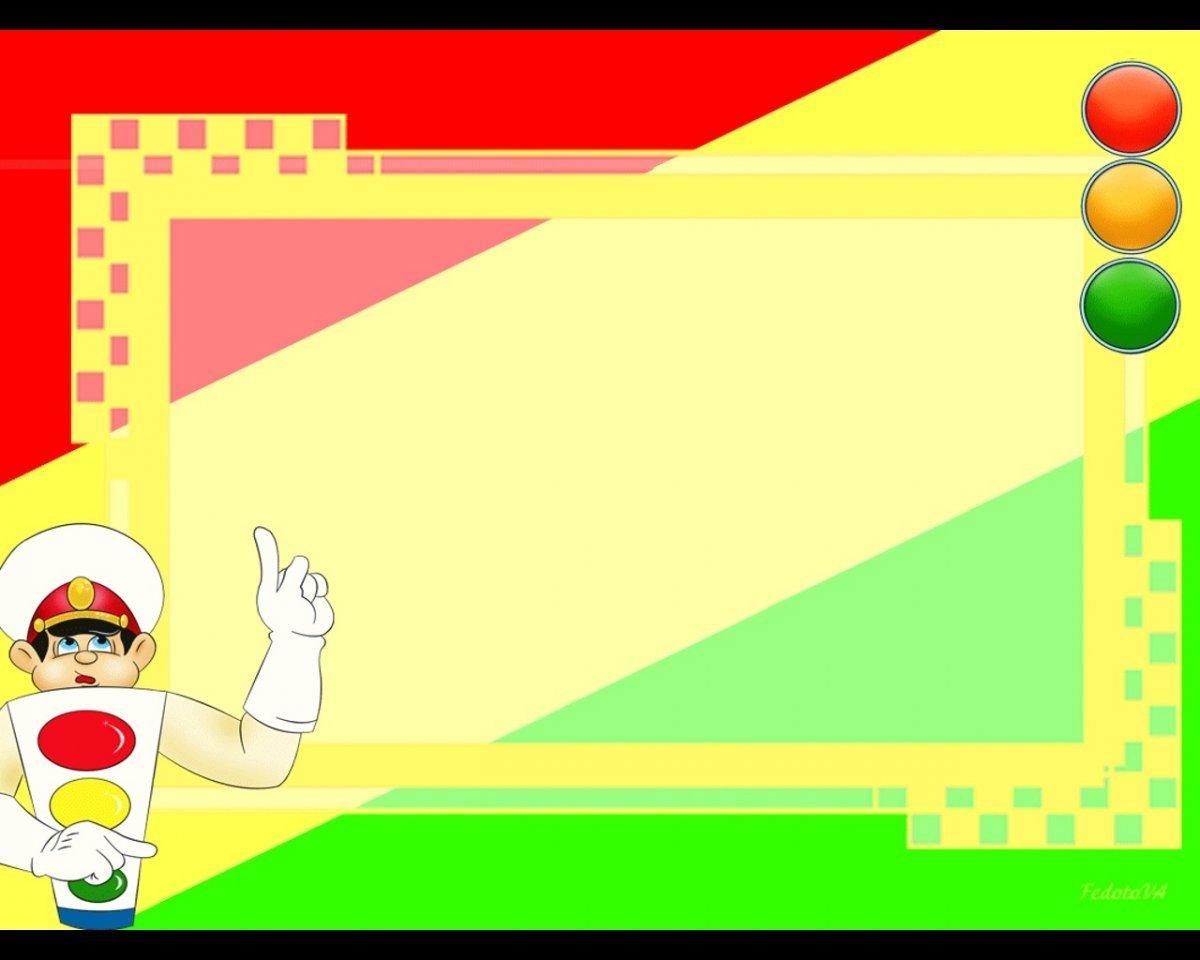 Группа «Василёк»
 «Детям знать положено правила дорожные»
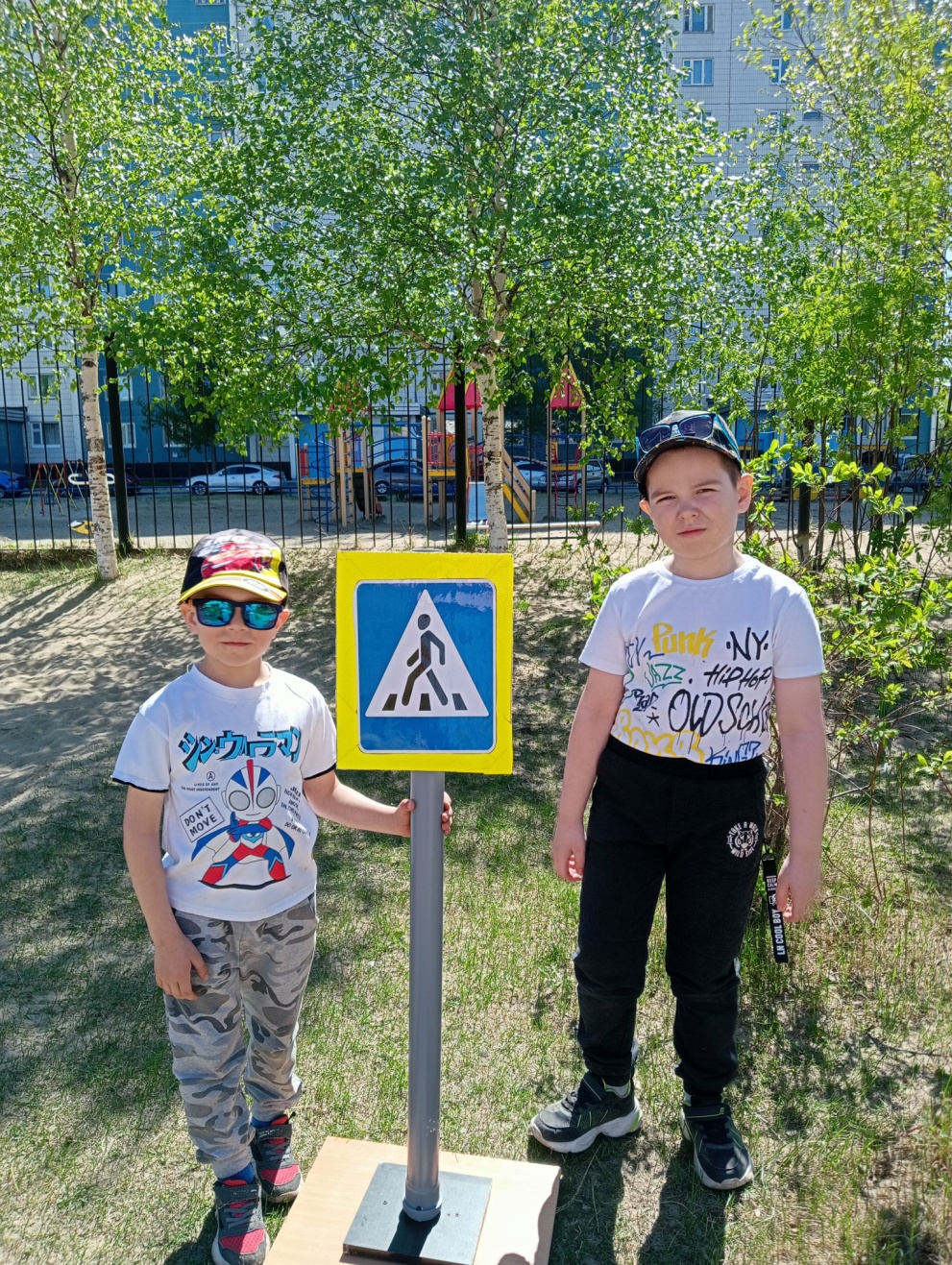 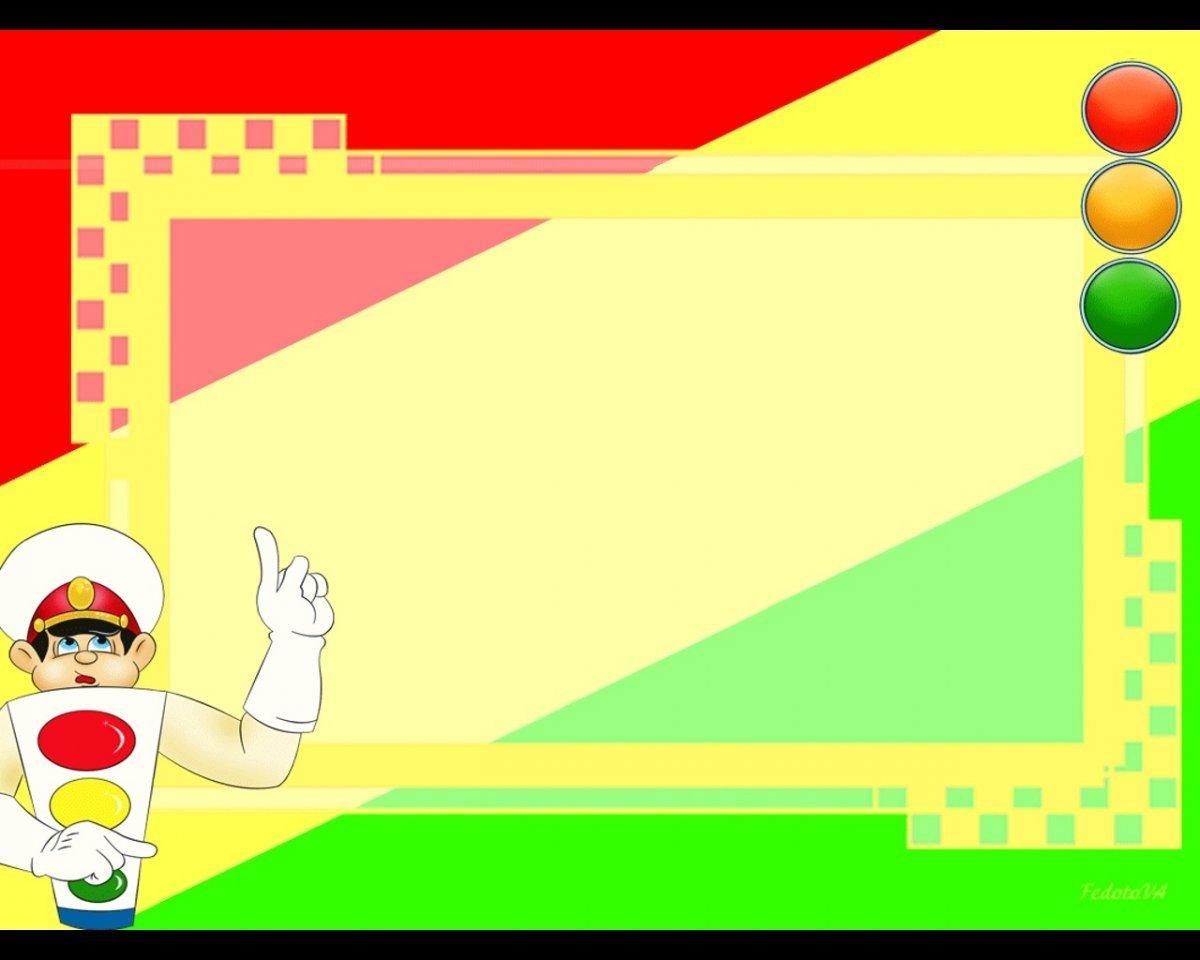 Группа «Василёк»
 «Детям знать положено правила дорожные»
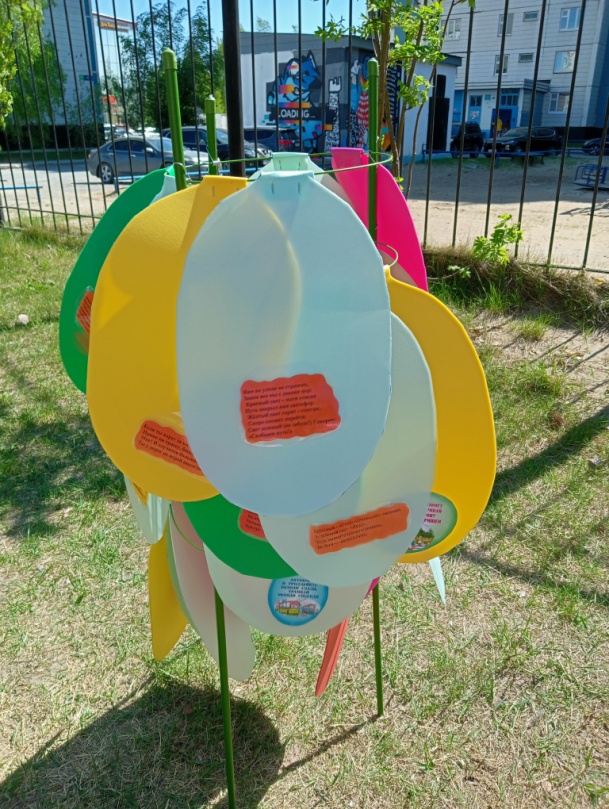 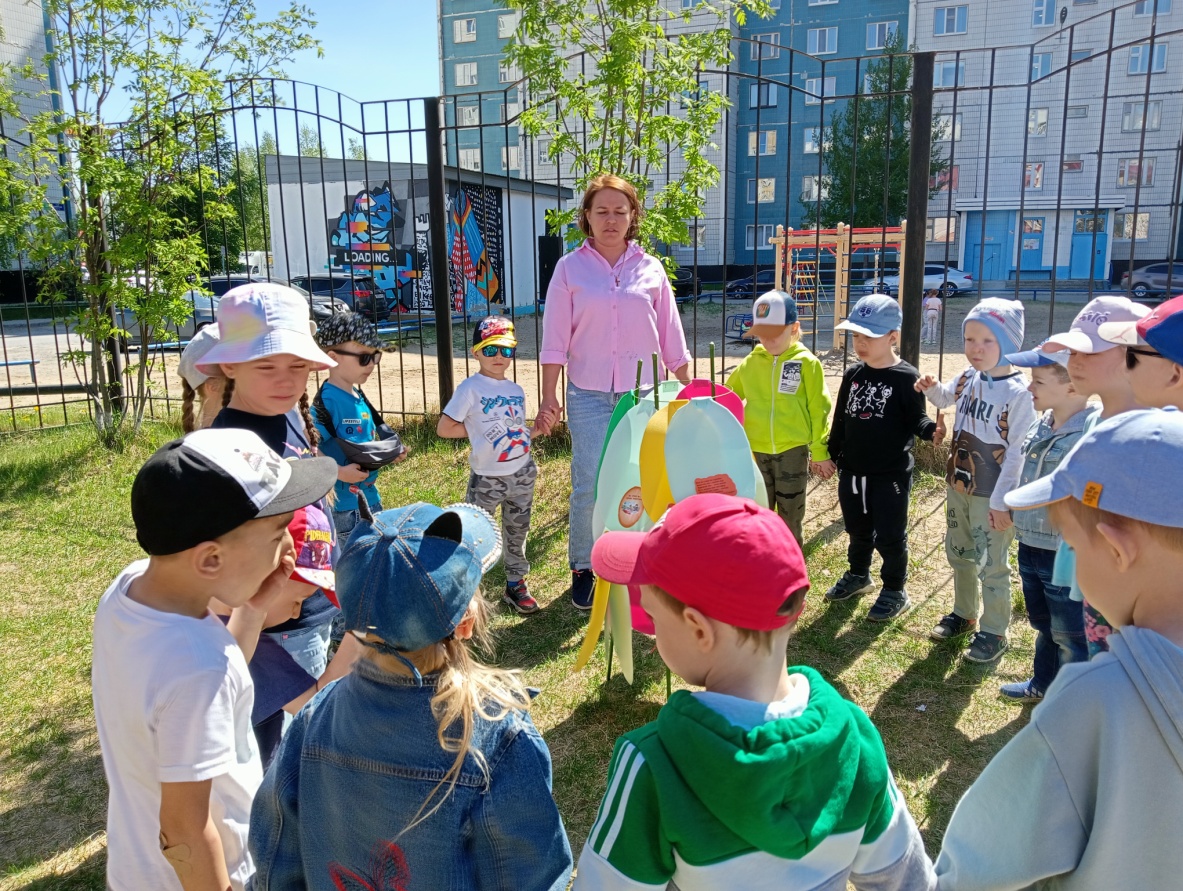 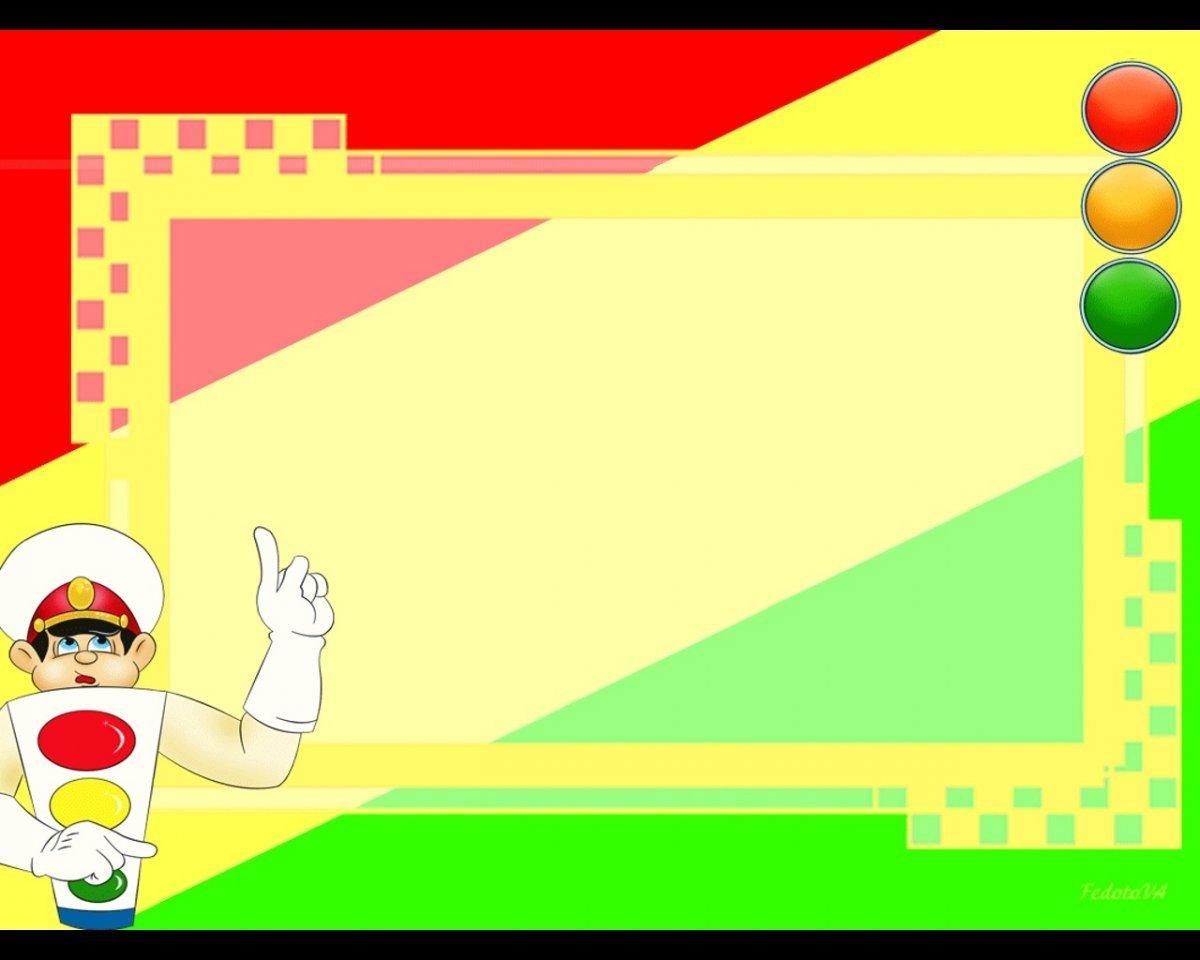 Группа «Василёк»
 «Детям знать положено правила дорожные»
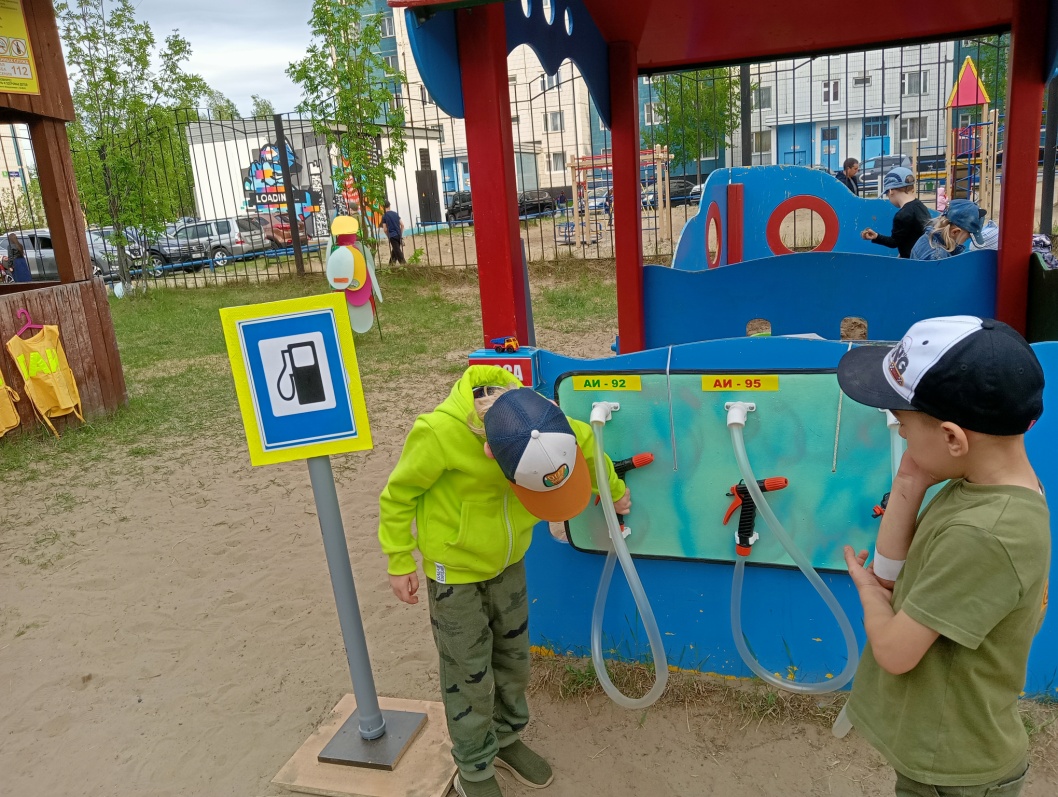 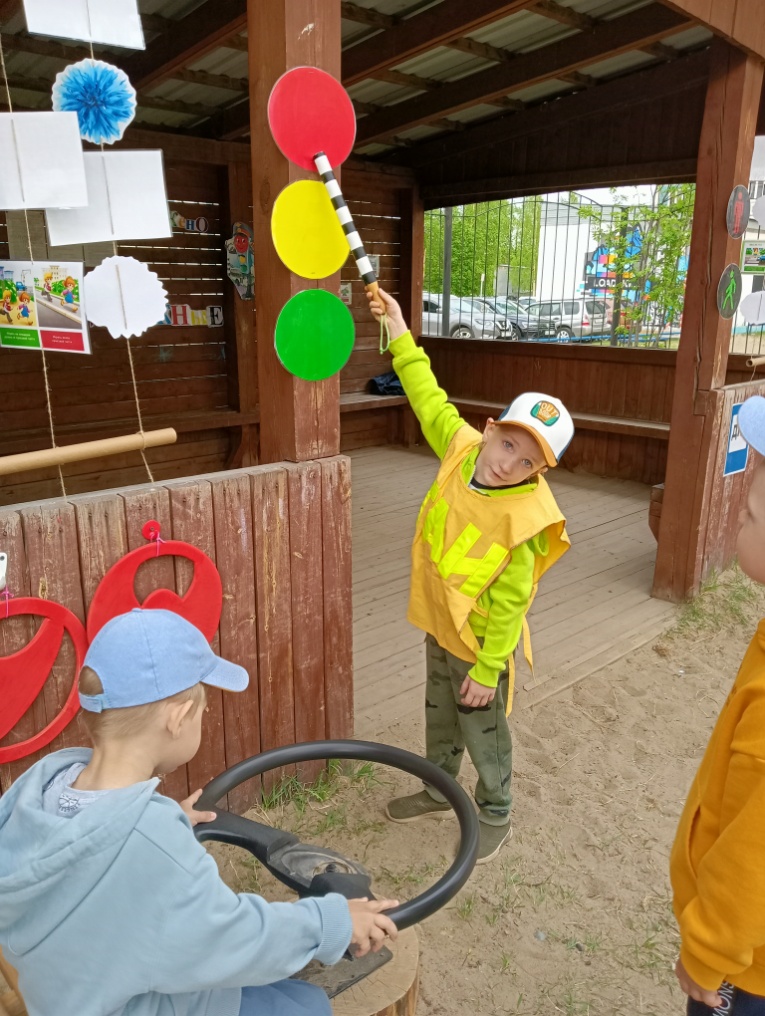 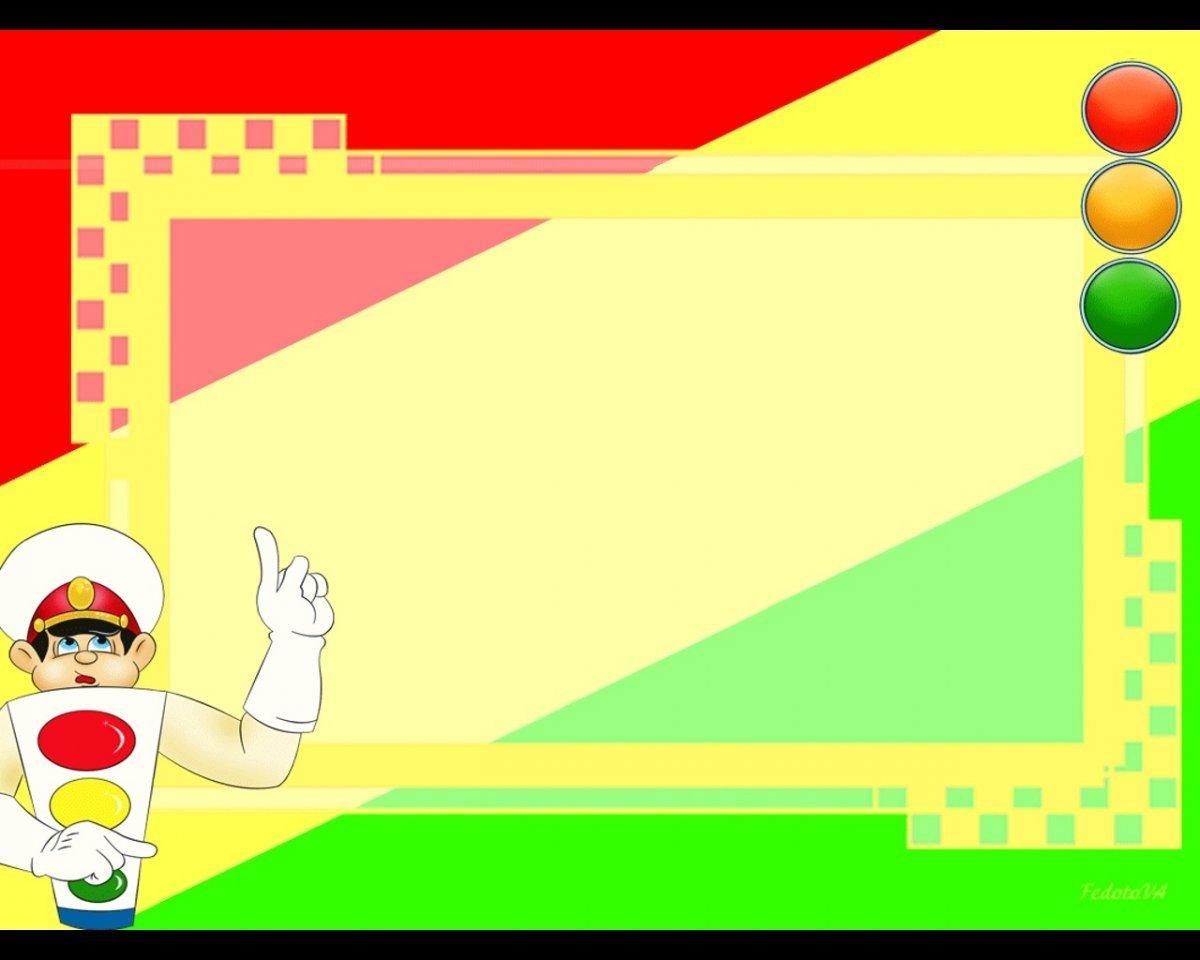 Группа «Василёк»
 «Детям знать положено правила дорожные»
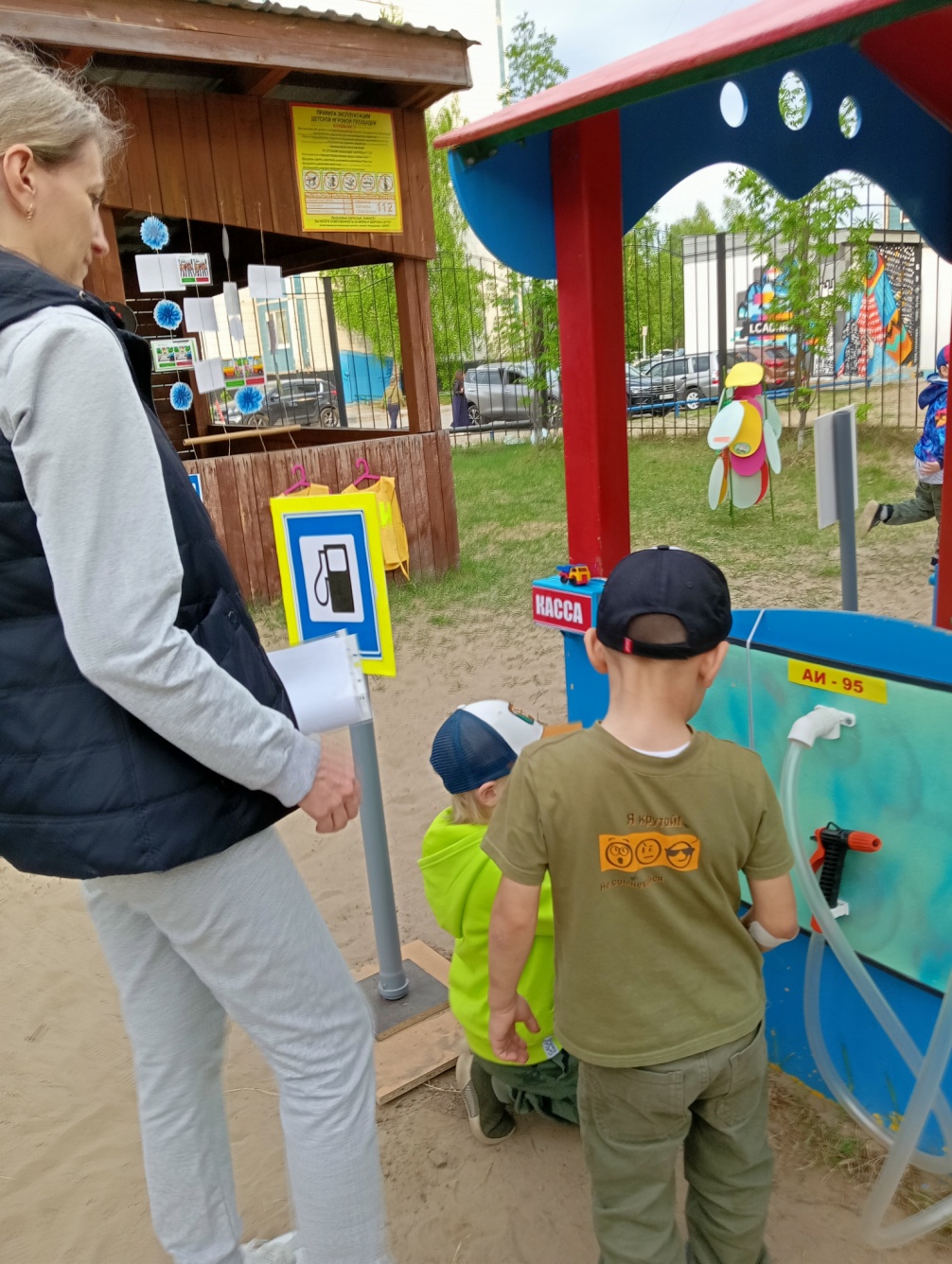 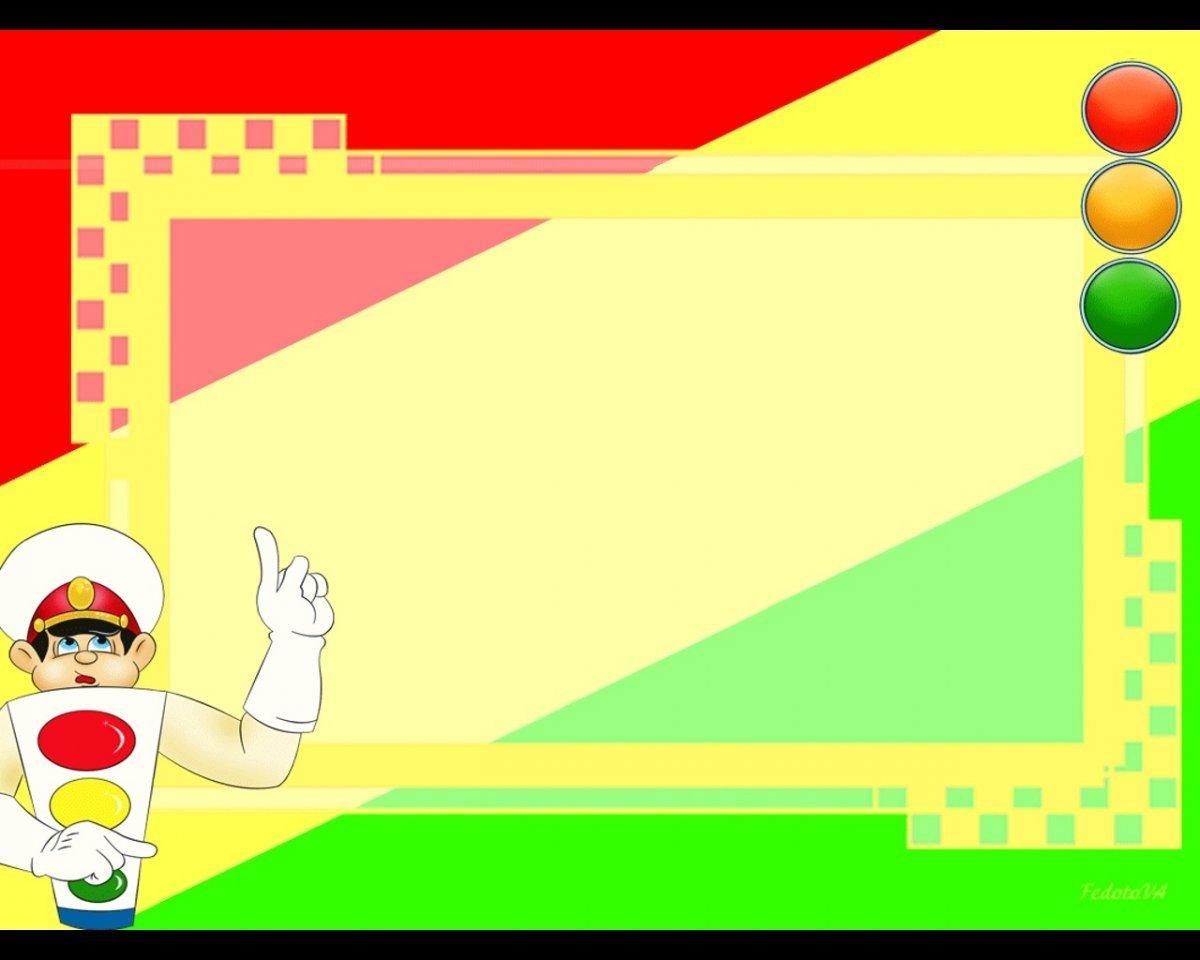 Группа «Василёк»
 «Детям знать положено правила дорожные»
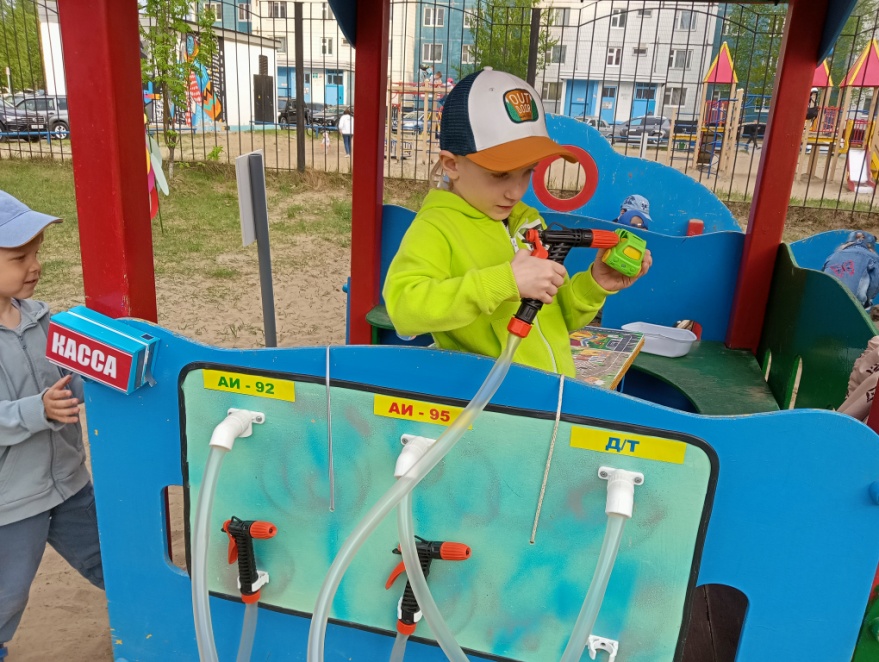 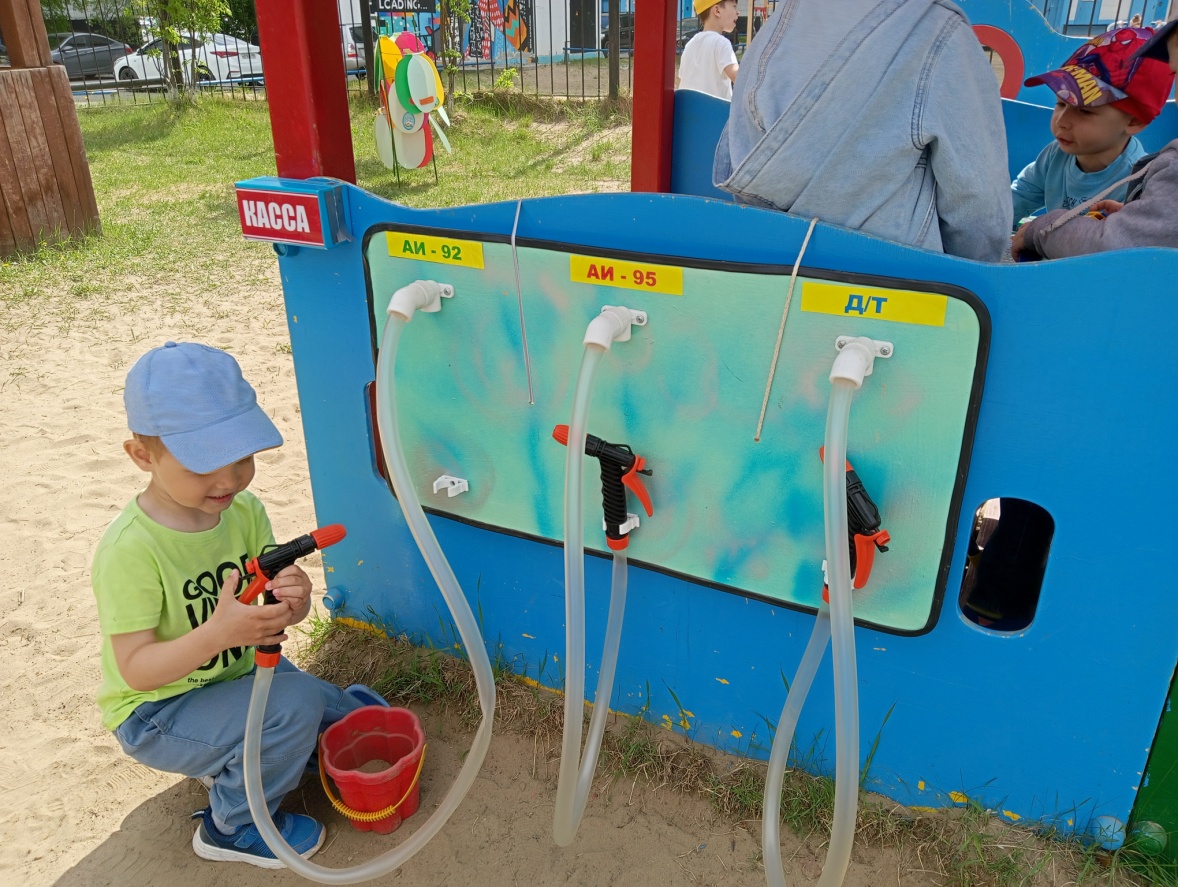 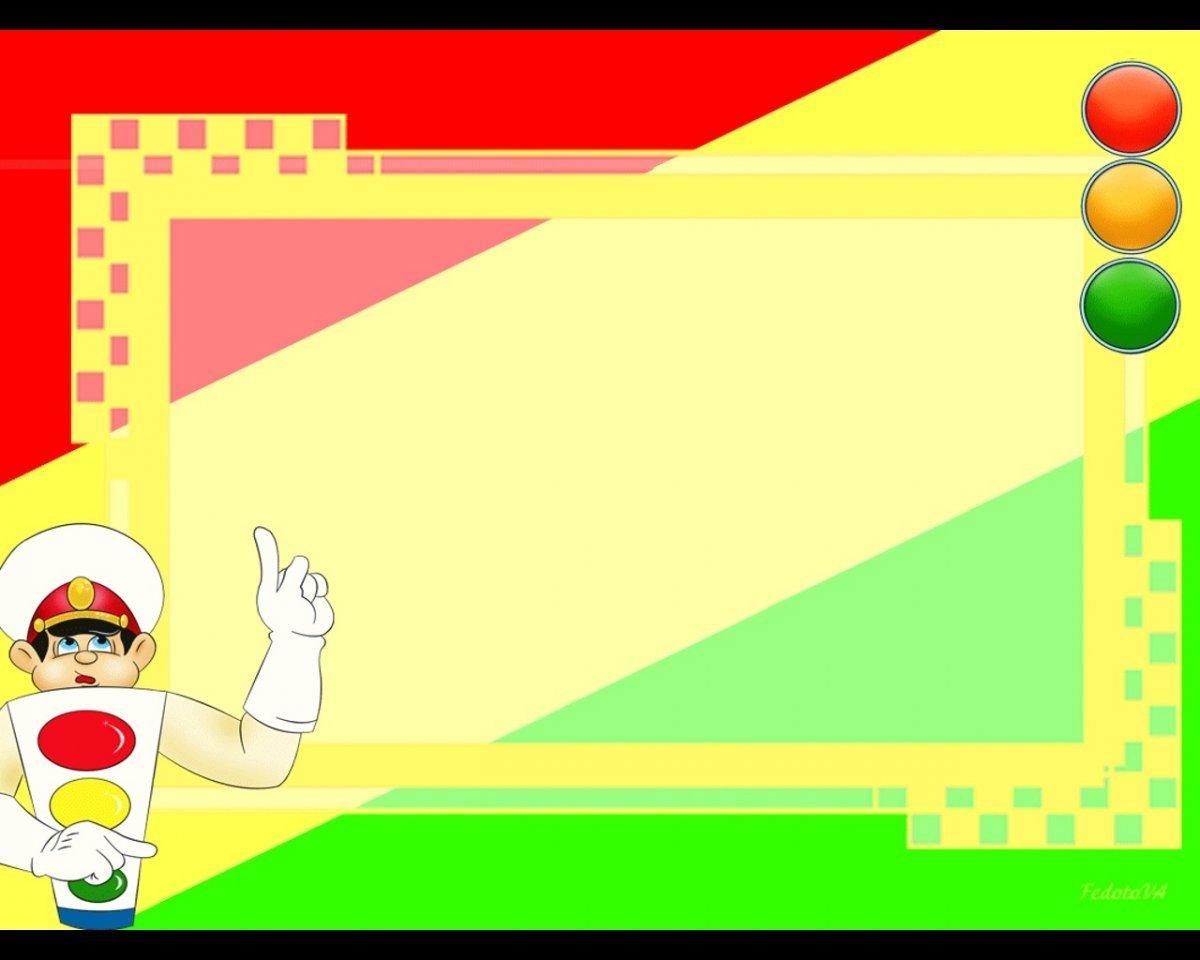 Группа «Василёк»
 «Детям знать положено правила дорожные»
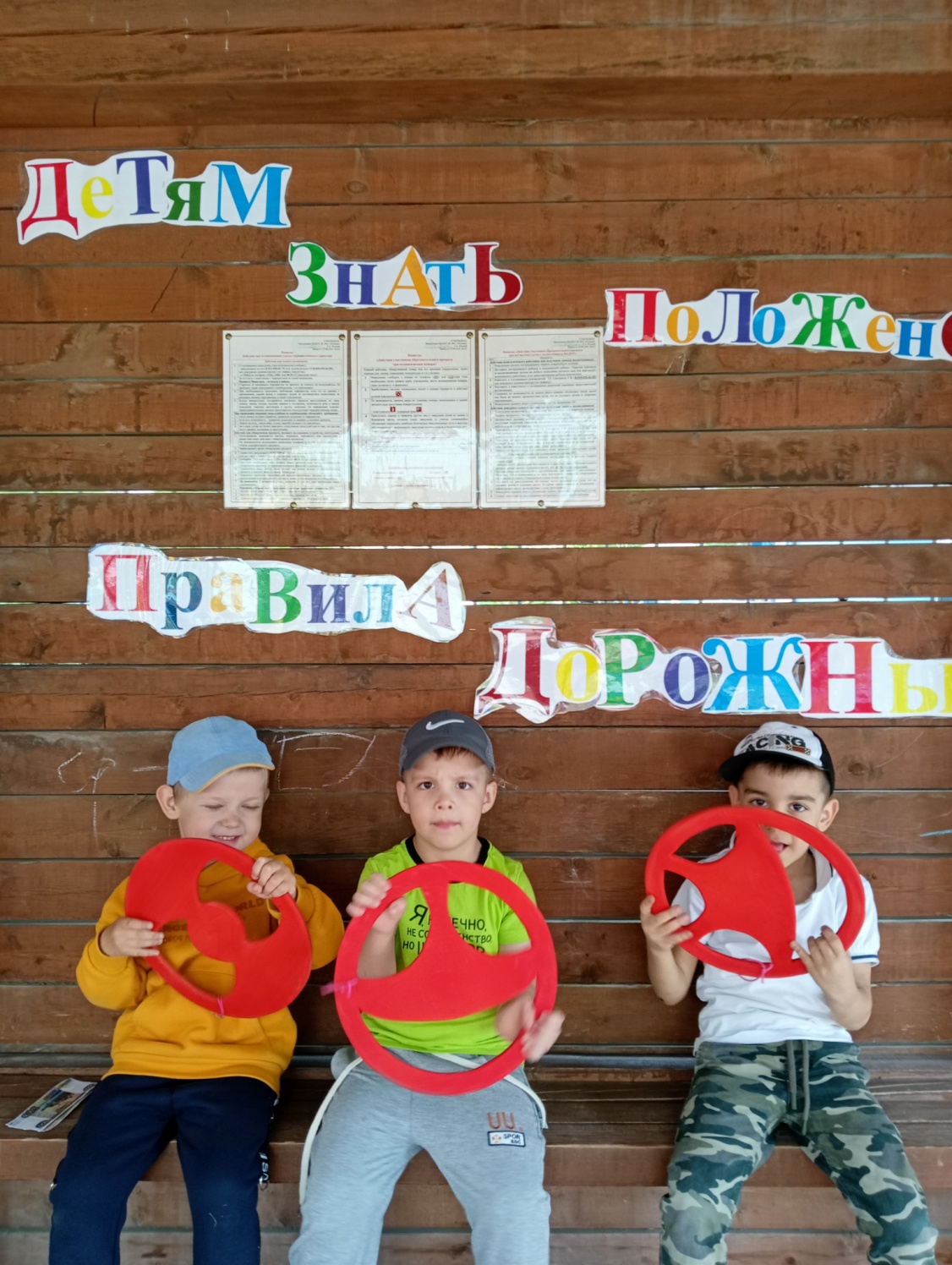